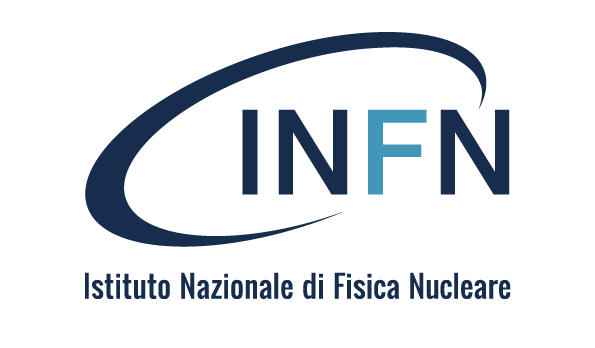 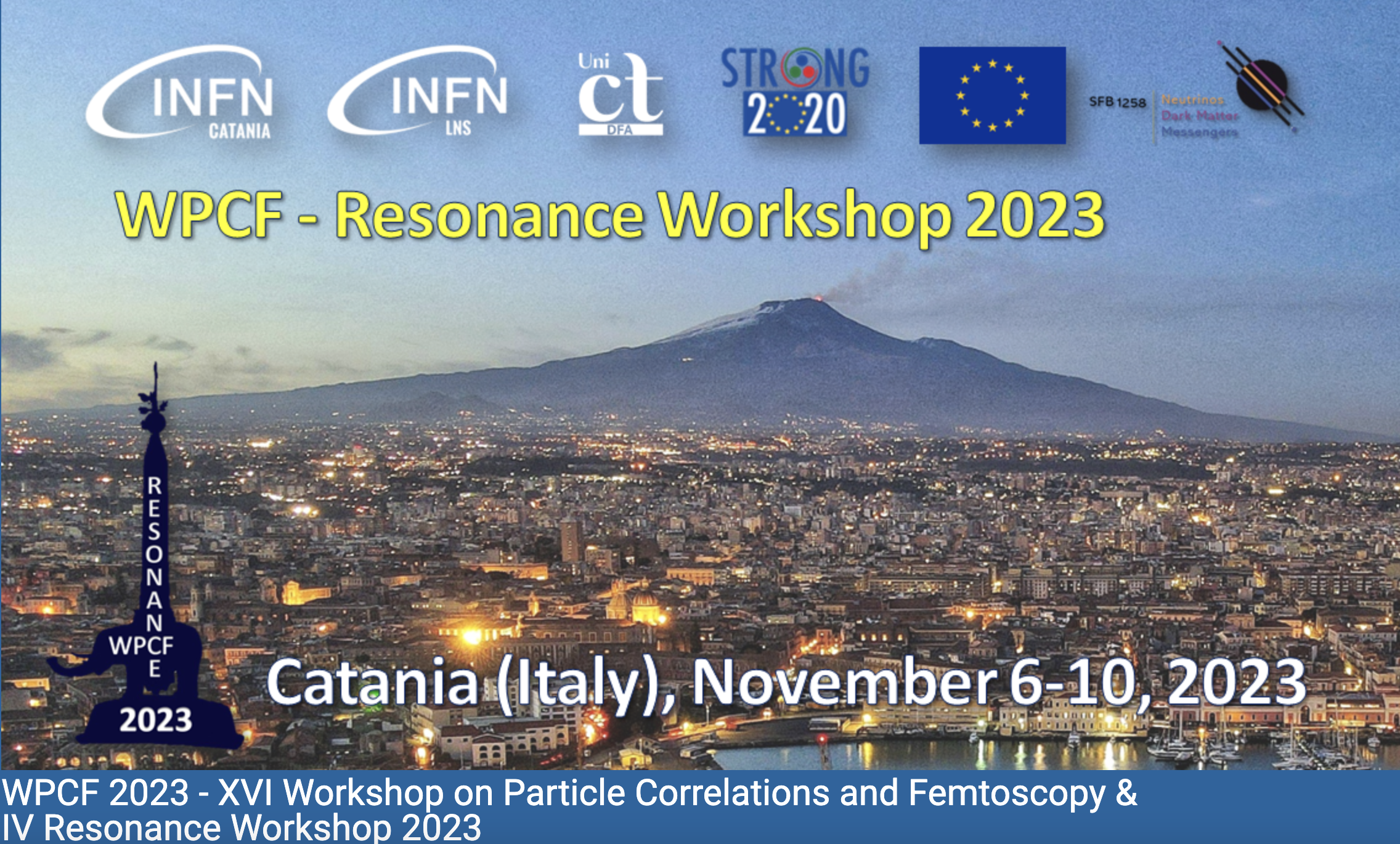 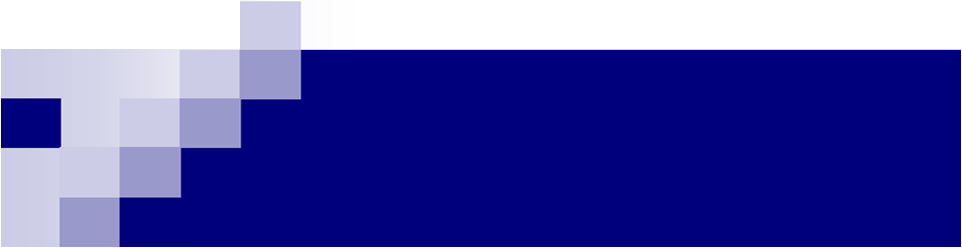 NArCoS: a new correlator for neutrons and charged particles with high angular and energy resolution 
 (Neutron Array for Correlation Studies)
E. V. Pagano1, C. Boiano2, G. Cardella3, A. Castoldi2,5, E. De Filippo3, E. Geraci3,4, B. Gnoffo3,4, C. Guazzoni2,5, G. 
Lanzalone1,6, C. Maiolino1, N.S. Martorana3, F. Noto1, A. Pagano3, S. Pirrone3, G. Politi3,4, F. Risitano3,7, F. Rizzo1,4, P. Russotto1, G. Santagati3, M. Trimarchi2,4, and C. Zagami1,4 



1INFN, Laboratori Nazionali del Sud, Catania, Italy
2INFN, Sezione di Milano, Milano, Italy.
3INFN, Sezione di Catania, Catania, Italy.4Dipartimento di Fisica ed Astronomia, Università di Catania, Catania, Italy.
5Politecnico di Milano, Dip. Elettronica, Informazione e Bioingegneria, Milano, Italy
6Università di Enna ‘‘Kore’’, Enna, Italy.
7Dipartimento di Scienze MIFT, Università di Messina, Messina, Italy.
CHIRONE Coll.
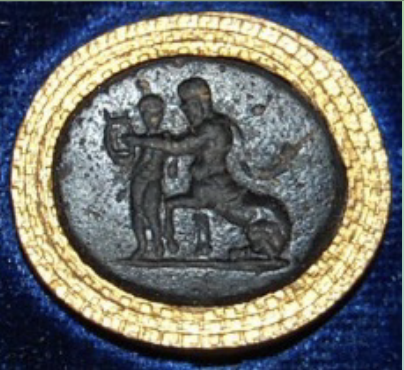 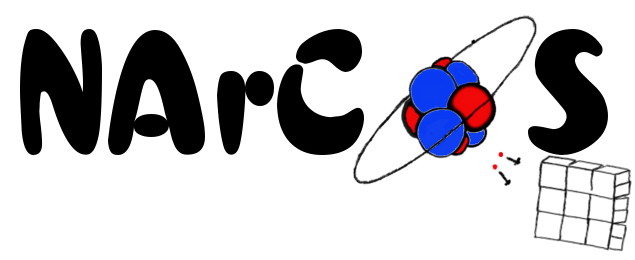 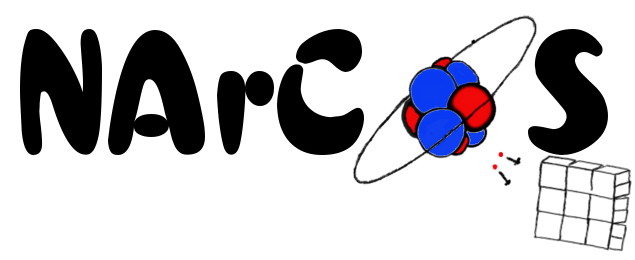 E. V. Pagano.   LNS-INFN
WPCF 2023   –   Catania (Italy) - 7 november  2023
1
Project’s motivations
The advent of the new facility for Radioactive Ion Beams (RIBs)
in particular for the n-rich ones
“The RIBs are an important opportunity”
(C. Horovitz)
From: M. Lewitowicz EURISOL-DF 15-16 Nov 2017, Lisbon
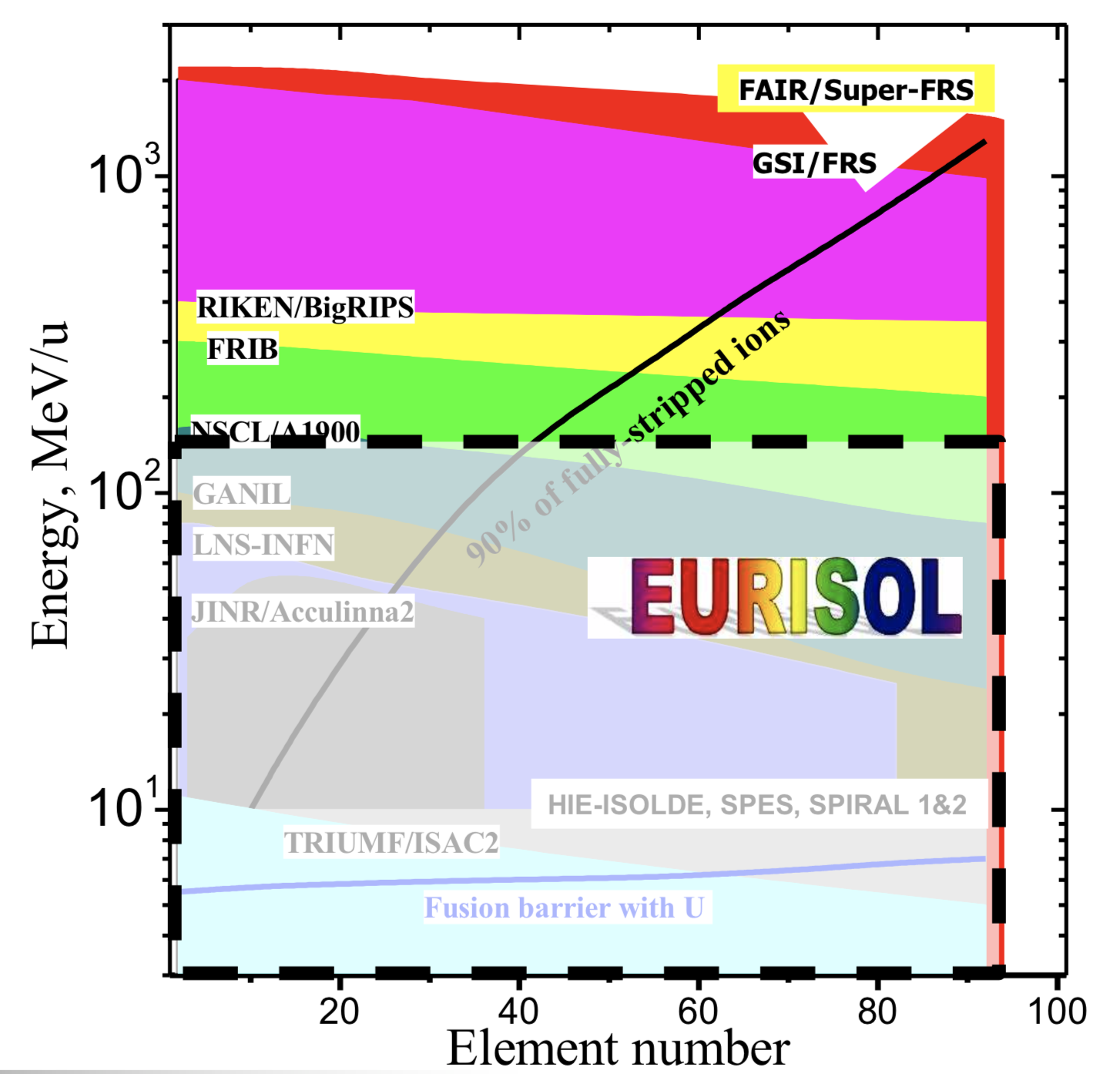 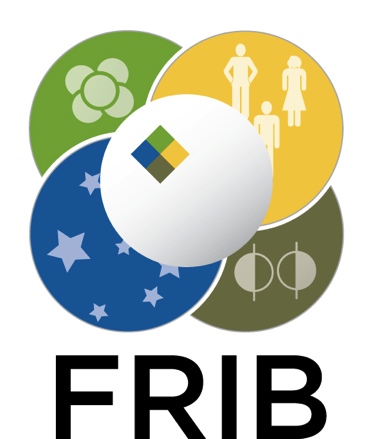 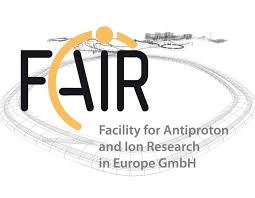 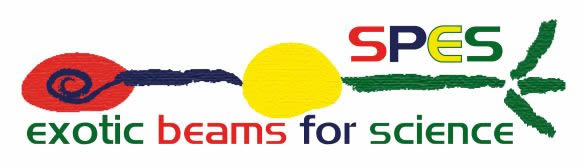 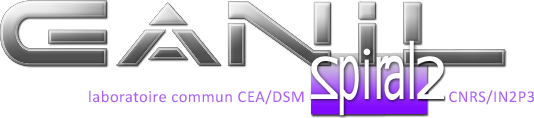 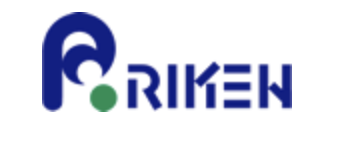 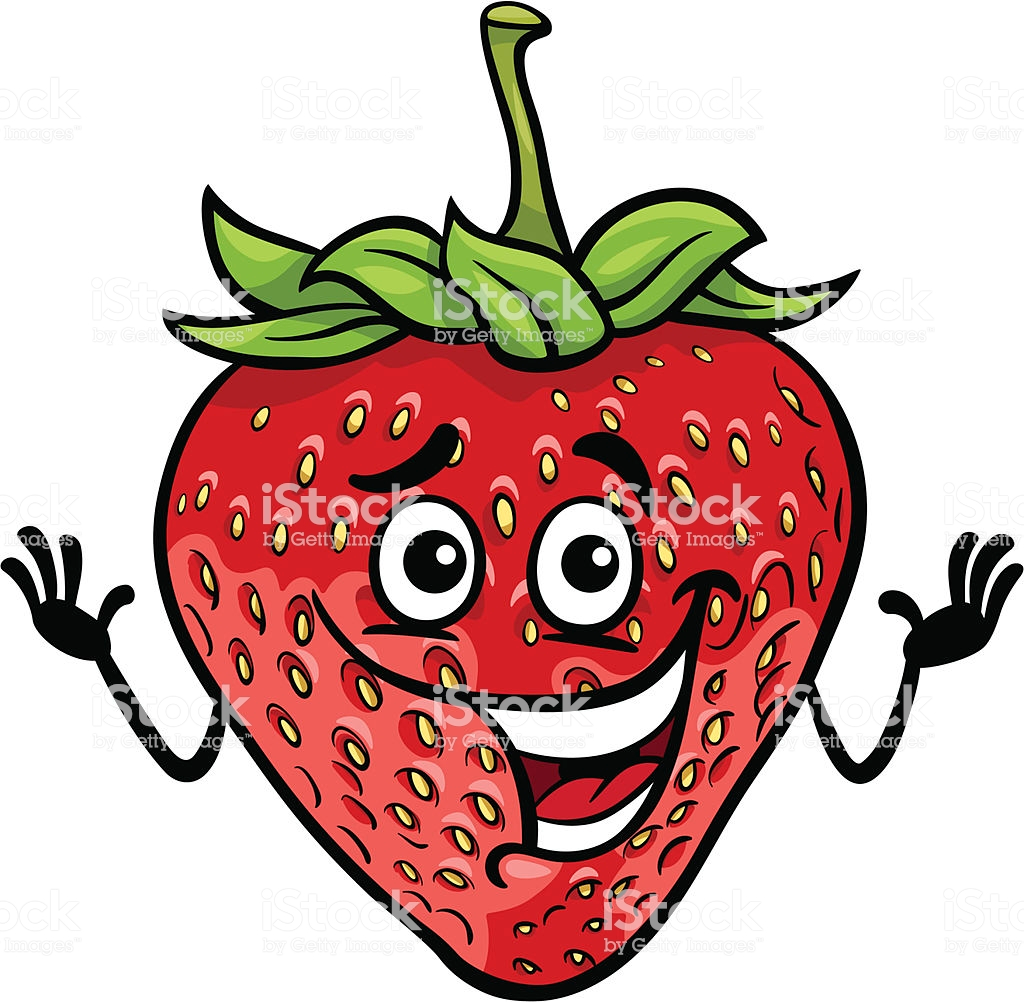 FRAISE@LNS
CP
n
≈ 12 cm
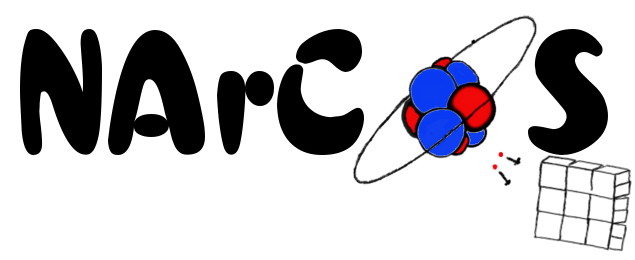 3x3x3cm3
300 μm
50/75 cm
E. V. Pagano.   LNS-INFN
WPCF 2023   –   Catania (Italy) - 7 november  2023
IDEA
NArCoS
2
DSSSD 32x32
EJ276G
6.4 cm
100/150 cm
300 μm
32 strip back
To realize a prototype of detector able to detect at the same time charged particles and neutrons with high energy and angular resolution for reaction studies and applications
32 strip front
SiPD
T
6.4 cm
Δstrip = 2 mm
Interstrip = 0.1 mm
Candidate: The plastic scintillator EJ276-Green Type (ex EJ299-33) (3x3x3cm3)
1 cluster: 4 consecutively cubes -> 3x3x12 cm3
Reading the light signal: SiPM and digitalization
Neutron detection efficiency ≈ 50% for the prototype (16 clusters)  
Modular, reconfigurable (in mechanic and electronic)
Discrimination of n/γ from PSD (but also light charged particles)
Energy measurement from ToF (Δt≤0.5 ns with LToF≈1÷1.5m)
    TOF measured using the RF of the CS or with an ancillary MCP     (low intensity exotic beams)
≈ 12 cm
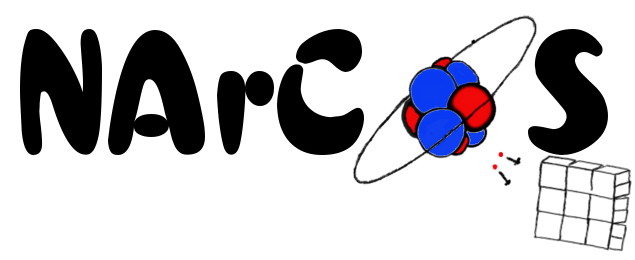 Time of flight
E. V. Pagano.   LNS-INFN
WPCF 2023   –   Catania (Italy) - 7 november  2023
Expected performances
θ≈5°
NArCoS
3
L=150 cm; ΔT=0.5 ns
DSSSD 32x32
*
300 μm
T
Solid angle ≈ 7 msr (0.07%)
Angular resolution DSSSD ≈ 0.15°
Angular resolution NArCos ≈ 1.25°
<EFF>≈25% 
For one cluster
LDSSSD=75 cm
LNArCoS=150 cm
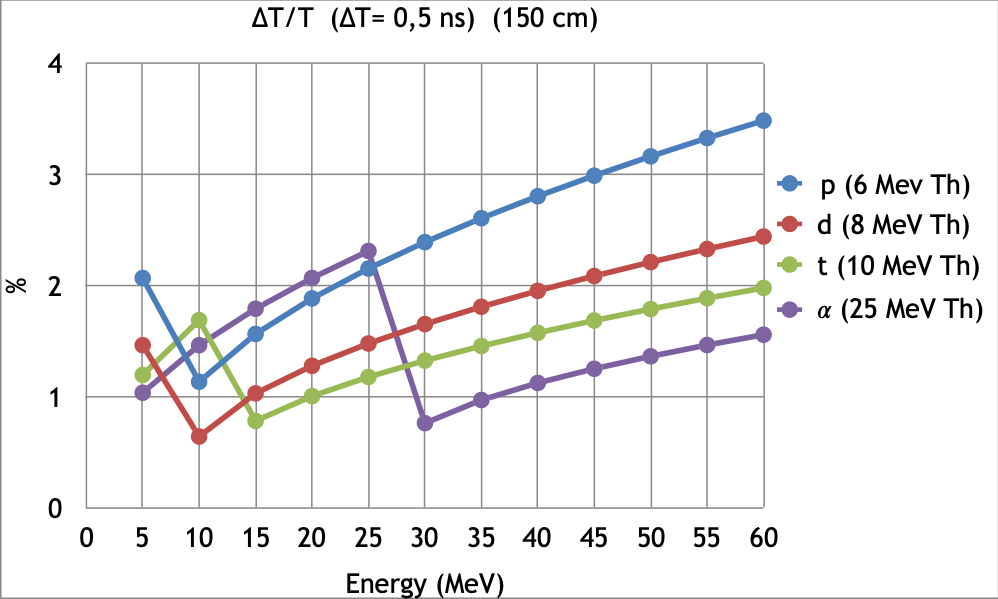 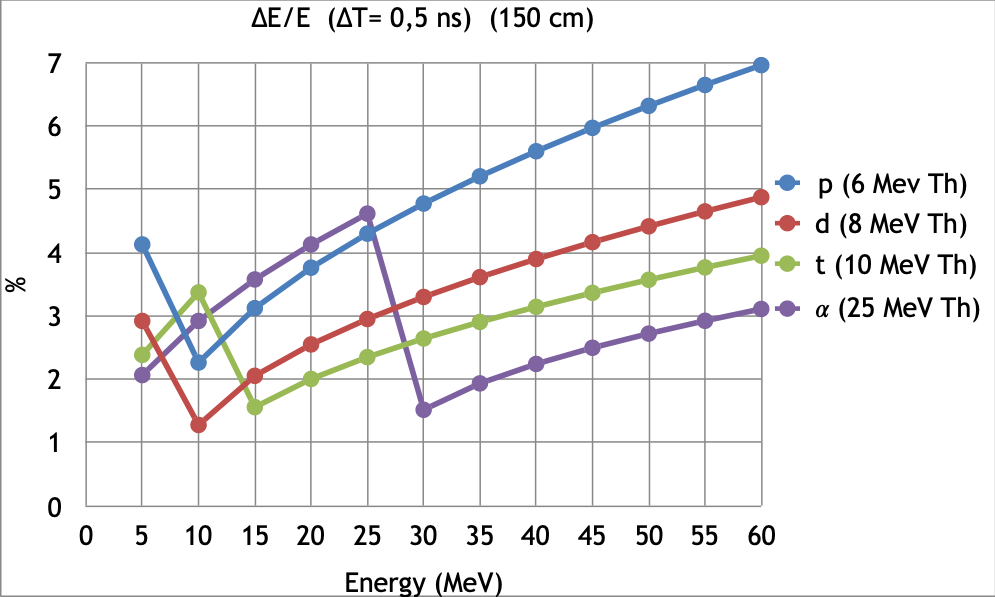 *the mechanical structure will have the possibility of an angular muvimentation
≈ 12 cm
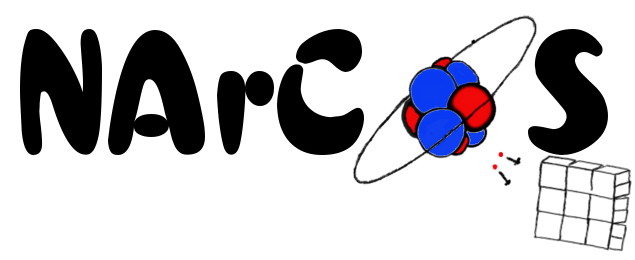 Time of flight
E. V. Pagano.   LNS-INFN
WPCF 2023   –   Catania (Italy) - 7 november  2023
Expected performances
θ≈5°
NArCoS
4
L=150 cm; ΔT=0.5 ns
DSSSD 32x32
*
300 μm
T
Solid angle ≈ 7 msr (0.07%)
Angular resolution DSSSD ≈ 0.15°
Angular resolution NArCos ≈ 1.25°
<EFF>≈25% 
For one cluster
LDSSSD=75 cm
LNArCoS=150 cm
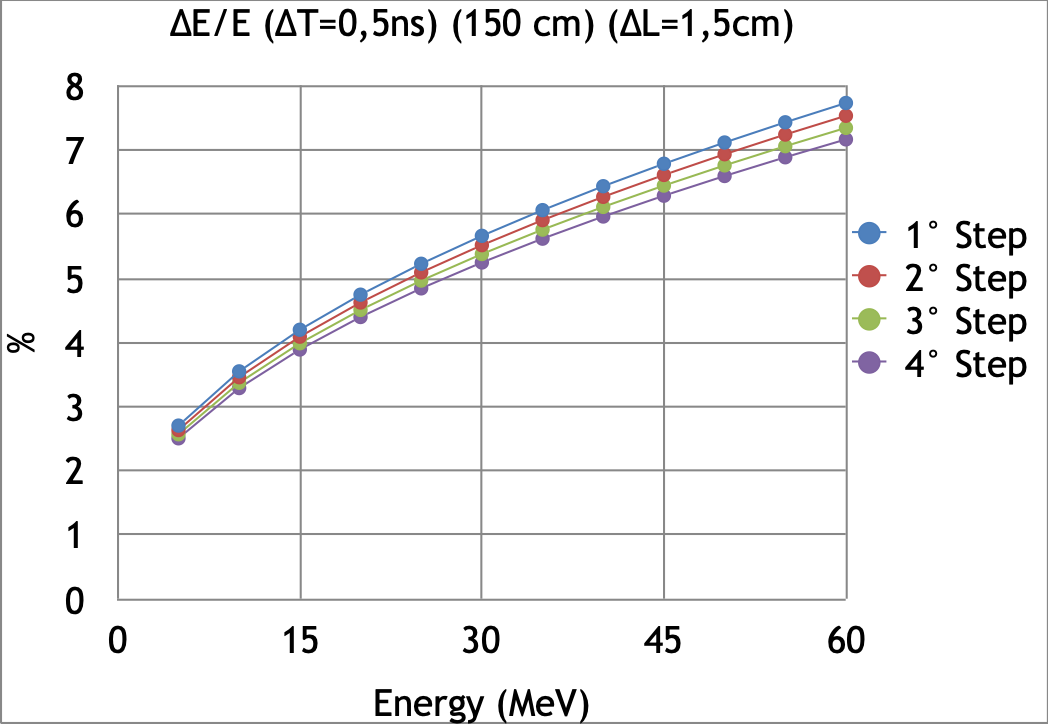 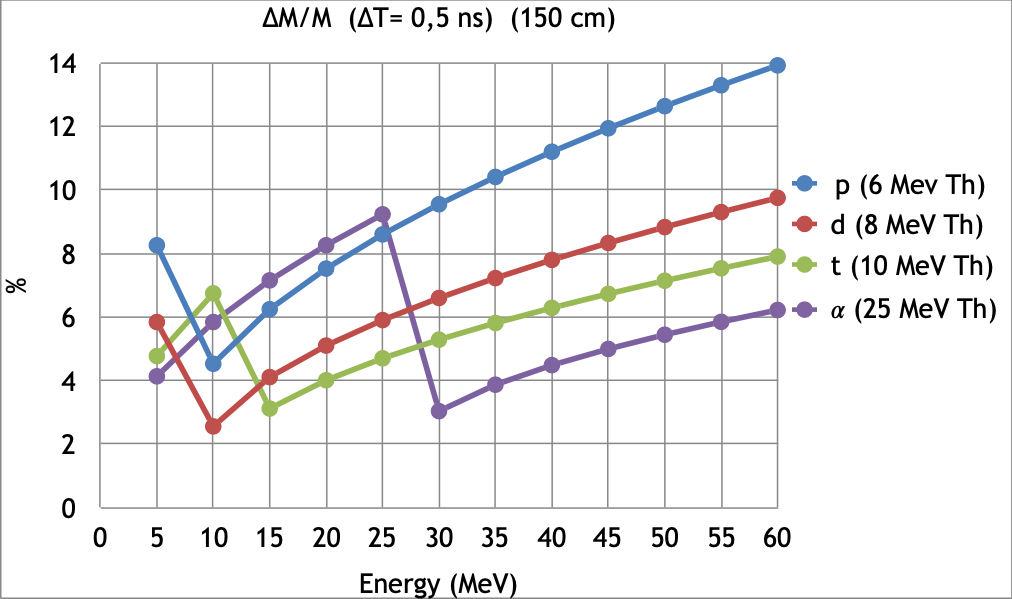 *the mechanical structure will have the possibility of an angular movimentation
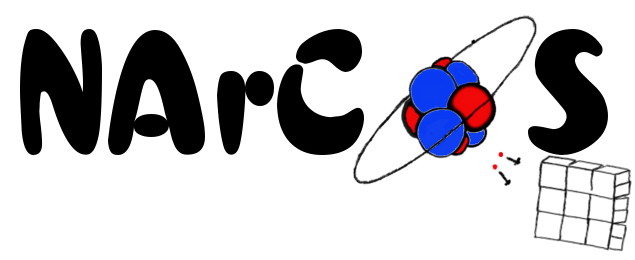 E. V. Pagano.   LNS-INFN
WPCF 2023   –   Catania (Italy) - 7 november  2023
Latest resuls: tests by using the SiPM (i-Spector CAEN)
The test was done during the master thesis work of A. Simancas in Catania (EVP tutor)
5
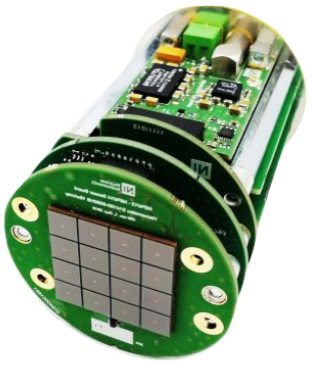 E.V.Pagano, G. Politi, A. Simancas et al., submitted at NIM A
Detector Configurations:
EJ-276G + PMT
EJ-276 + i-Spector
EJ-276G + i-Spector
Lab measurements with radioactive sources:
Vacuum Chamber
Pb shield
Gamma sources: 133Ba, 137Cs, 60Co, 152Eu
Alpha source: 241Am
Digitizer from CAEN
Data analysis of heavy ion reactions: 
CHIMERA scattering chamber (LNS)
Detector at 11˚ in lab frame
Beam: 124Sn at 20 MeV/A (CHIFAR experiment)
Targets: 64Zn and 64Ni
GET digital electronics
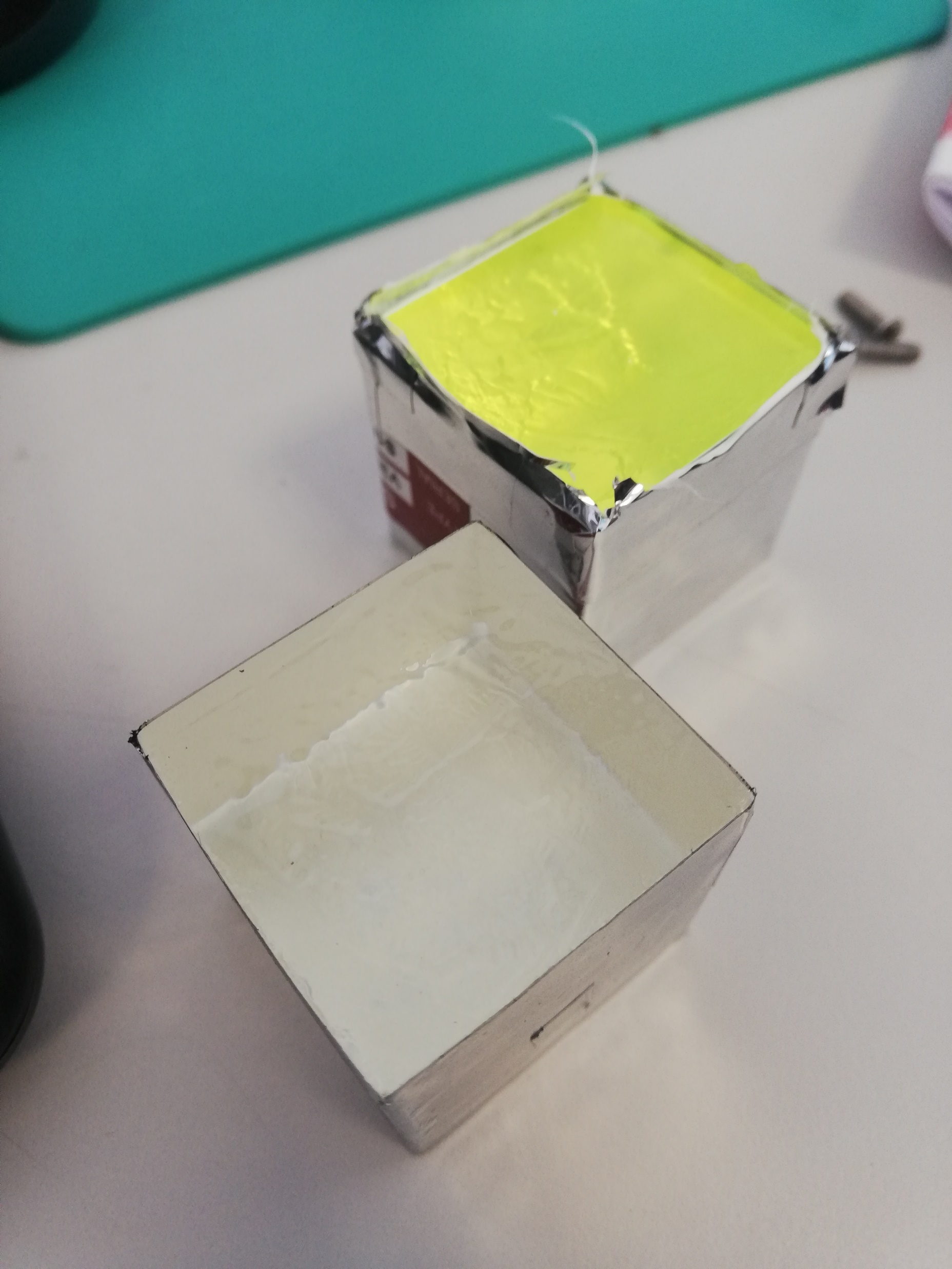 EJ2766
i-Spector from CAEN (3x3 cm SiPM and electronics)
EJ276
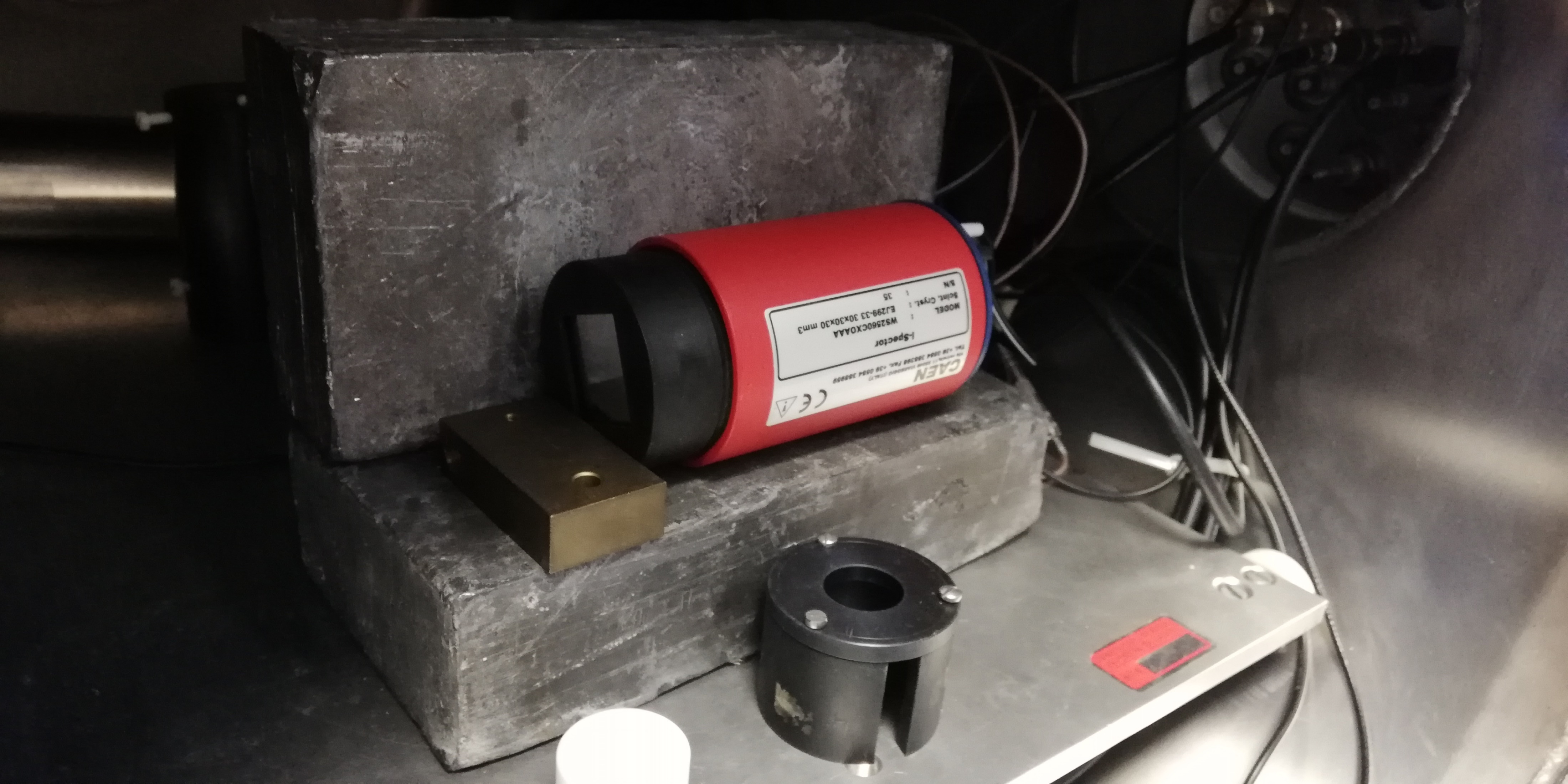 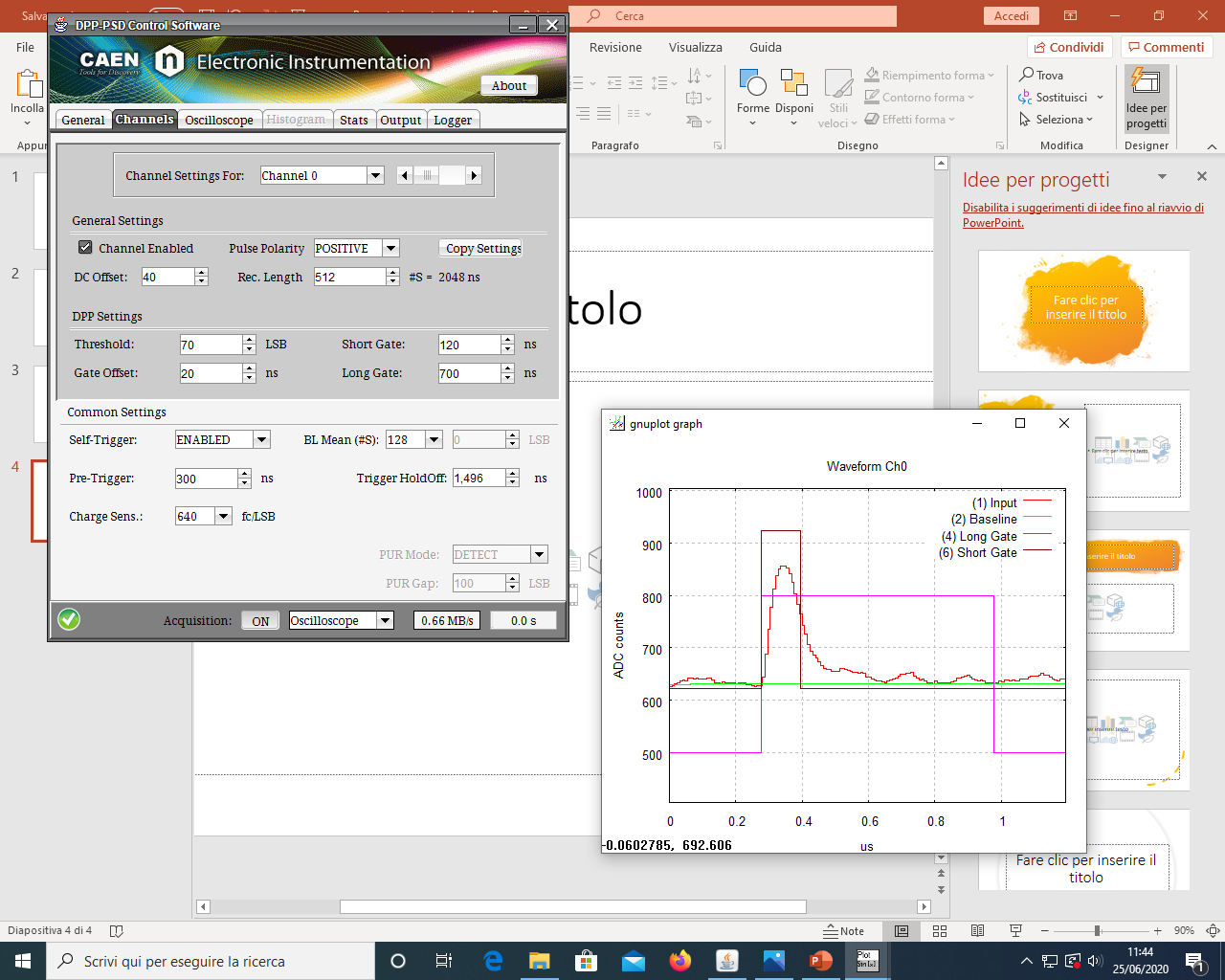 Example of signal and integration windows
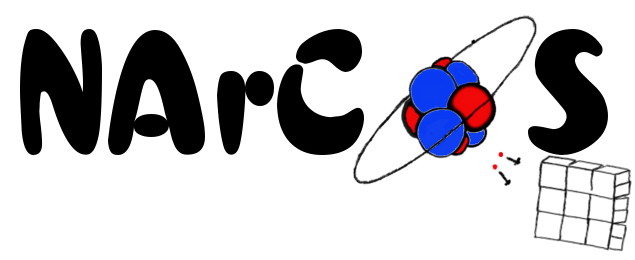 Gamma spectra
E. V. Pagano.   LNS-INFN
WPCF 2023   –   Catania (Italy) - 7 november  2023
6
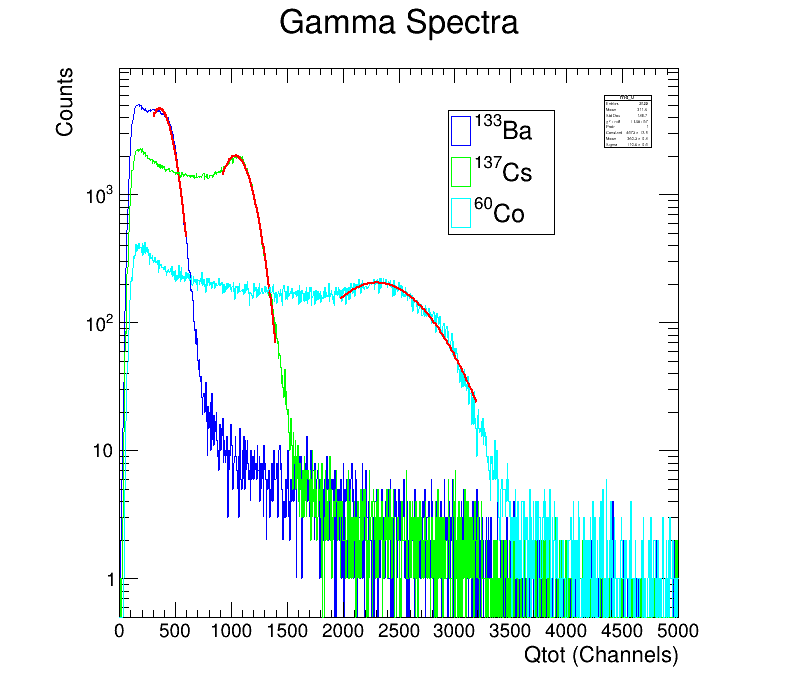 50% 
Pagano E.V. et al.,  Nucl. Instr.. Methods A, 889 (2018) 83-88 )
EJ-276G + i-Spector
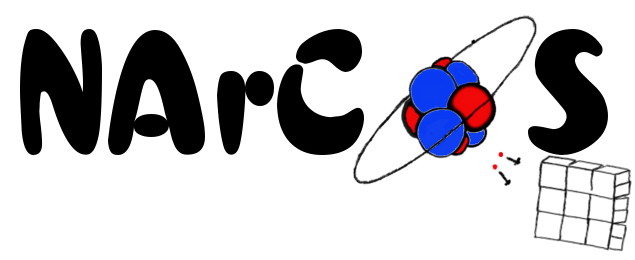 PSD studies using sources
E. V. Pagano.   LNS-INFN
WPCF 2023   –   Catania (Italy) - 7 november  2023
7
Particle Identification Paramenter
Test with radioactive sources (low background). Sources 241Am + 137Cs. Setup: EJ276 + SiPM (I-spector).  EJ276G + SiPM (I-spector) 
Comparison between the two plastic versions: the “ordinary” and the  “green shifted”
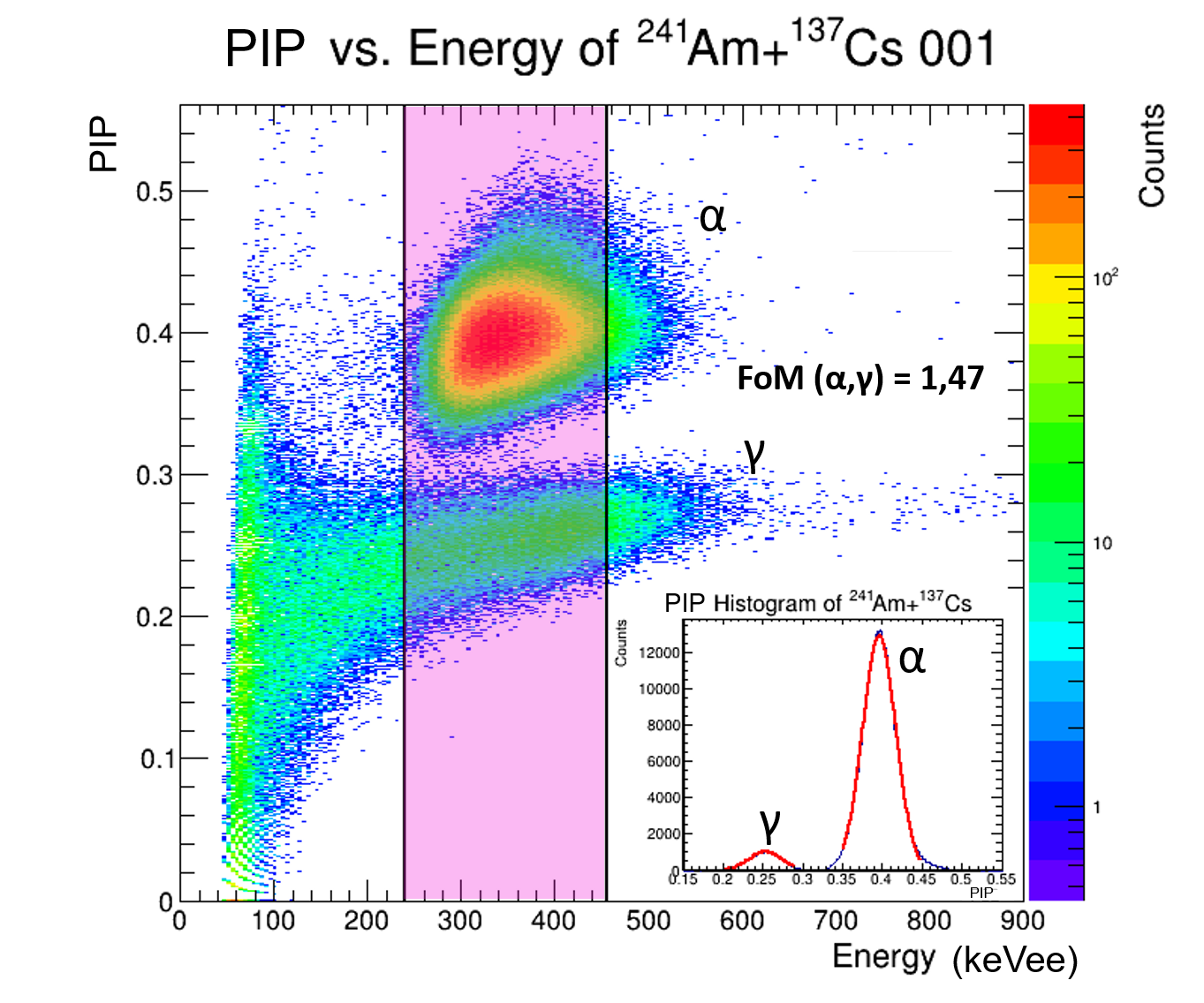 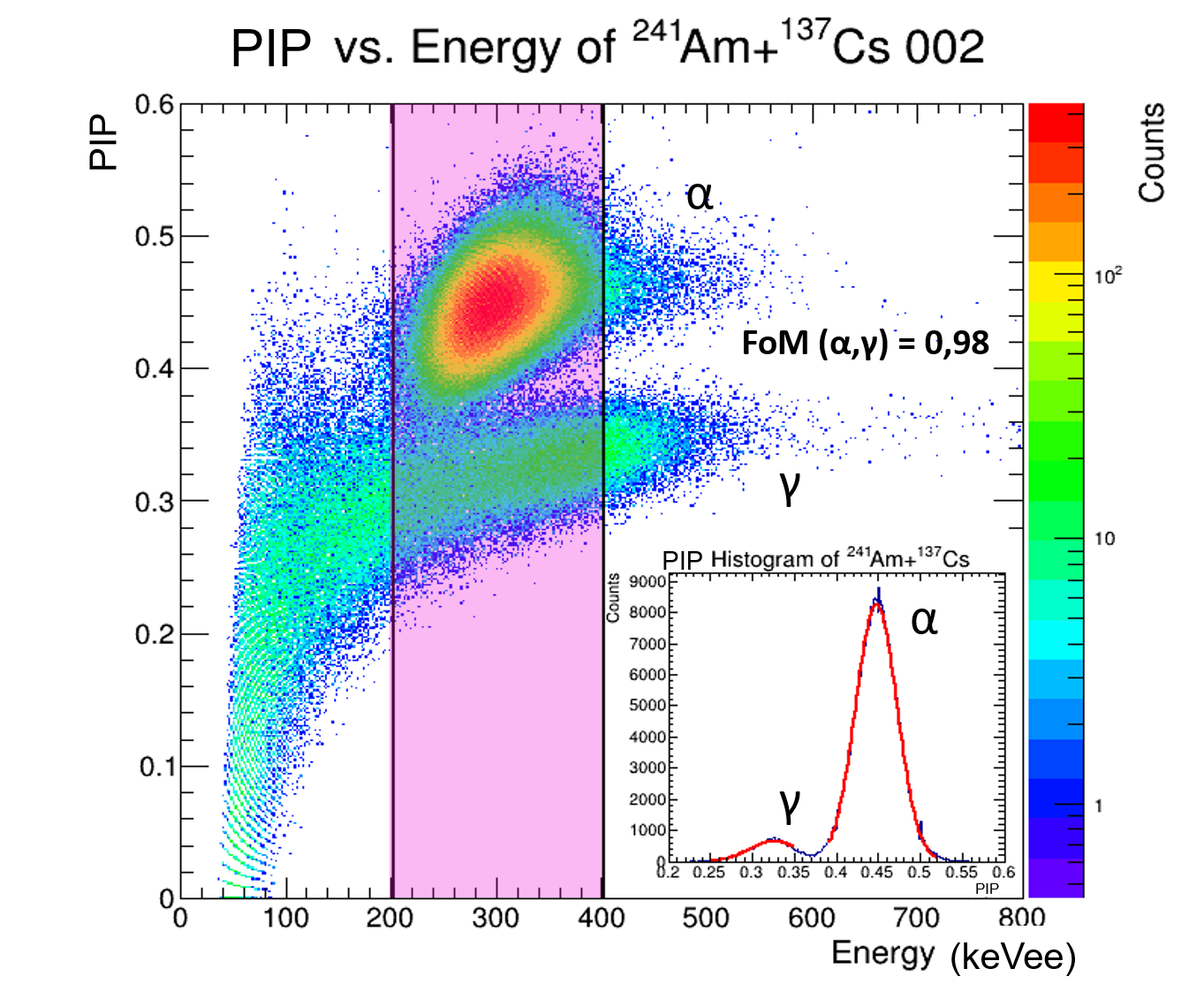 EJ-276G + i-Spector
EJ-276 + i-Spector
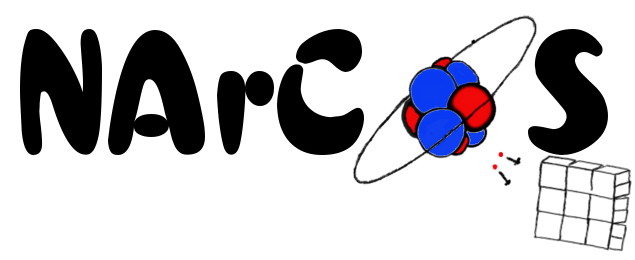 PSD studies using beams
CHIFAR exp @LNS (spokesperson:EVP, E. De Filippo, P. Russotto)
E. V. Pagano.   LNS-INFN
WPCF 2023   –   Catania (Italy) - 7 november  2023
8
Test with beam  (high background). Setup: EJ276 + PMT (1.6 kV) reaction  124Sn + 64Zn  @ 20 AMeV
EJ-276 + i-Spector
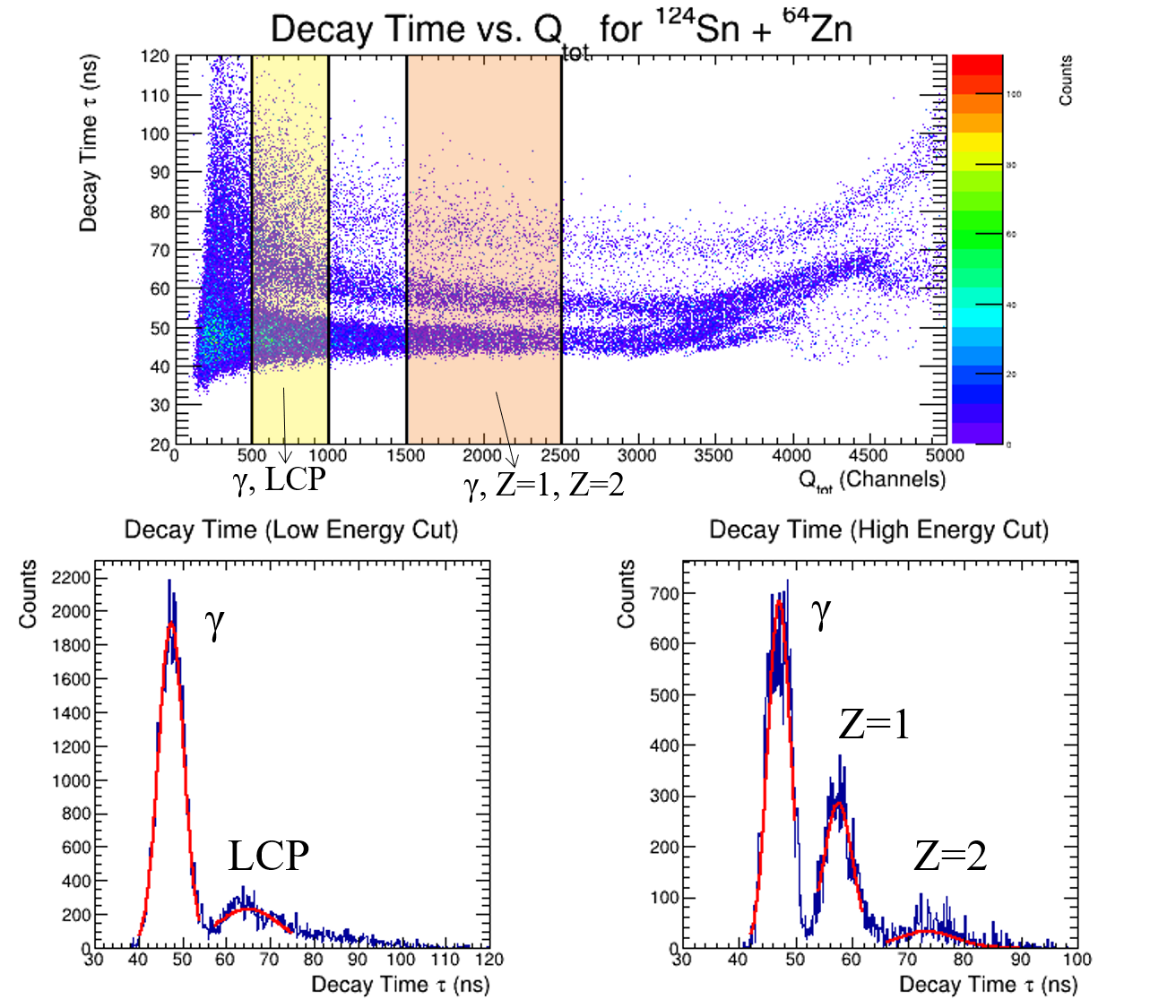 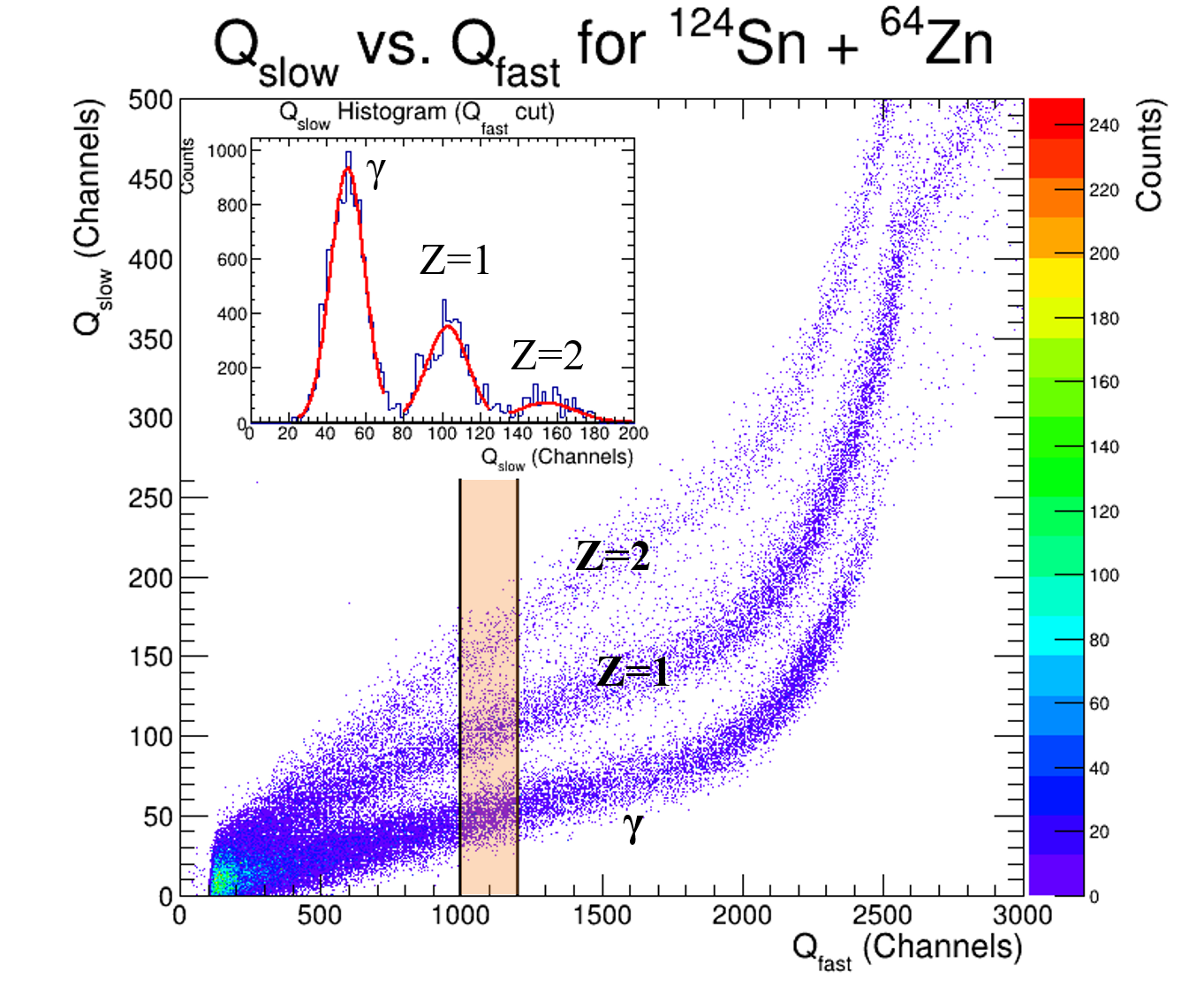 LCP = Light Charged Particles
Neutrons included in Z=1
More information about the “Decay time” identification technique: 
E. V. Pagano et al. NIM A 905 (2018) 47-52
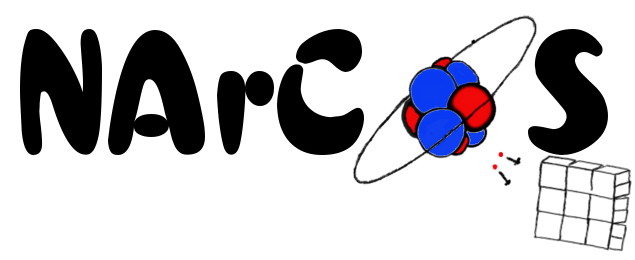 E. V. Pagano.   LNS-INFN
WPCF 2023   –   Catania (Italy) - 7 november  2023
9
What about the neutron detection efficiency?
GEANT 4 simulation in order to estimate the neutron detection efficiency
Libraries: QGSP_BIC_HP
Mean value for one detection cell (3x3x3 cm3) ≅ 9%
Mean value for one detection cluster (3x3x12 cm3)  ≅ 25%
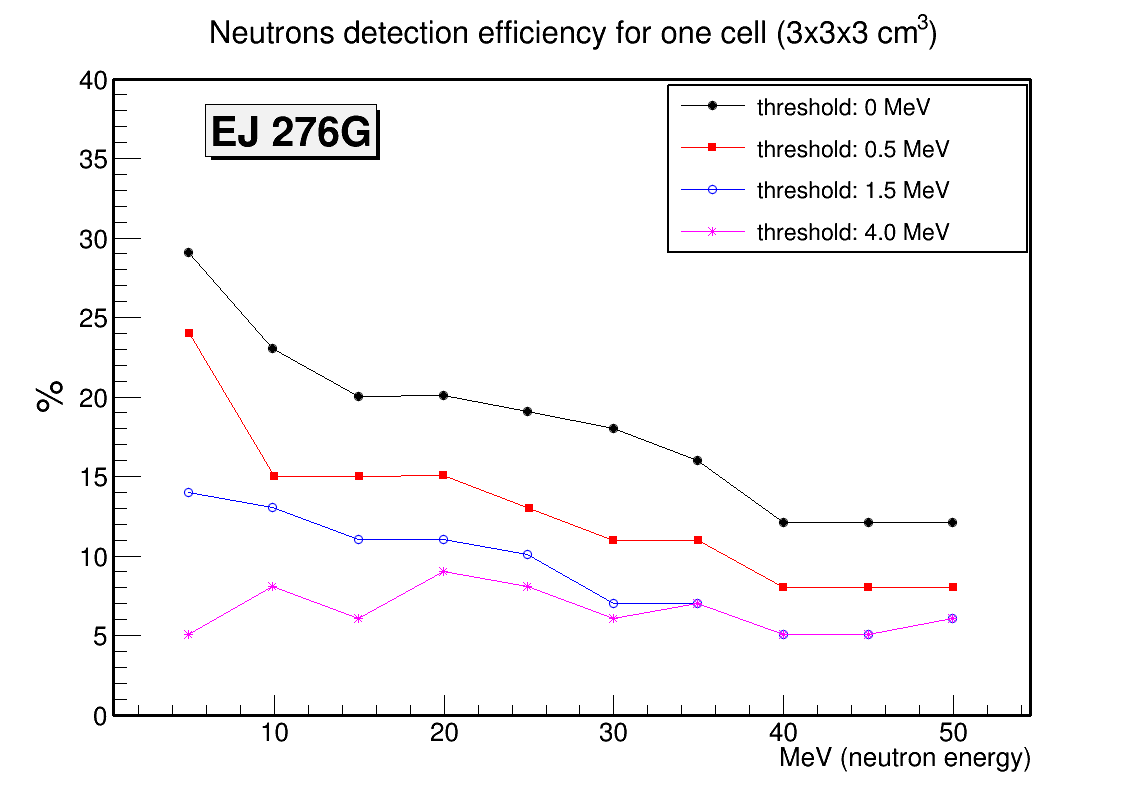 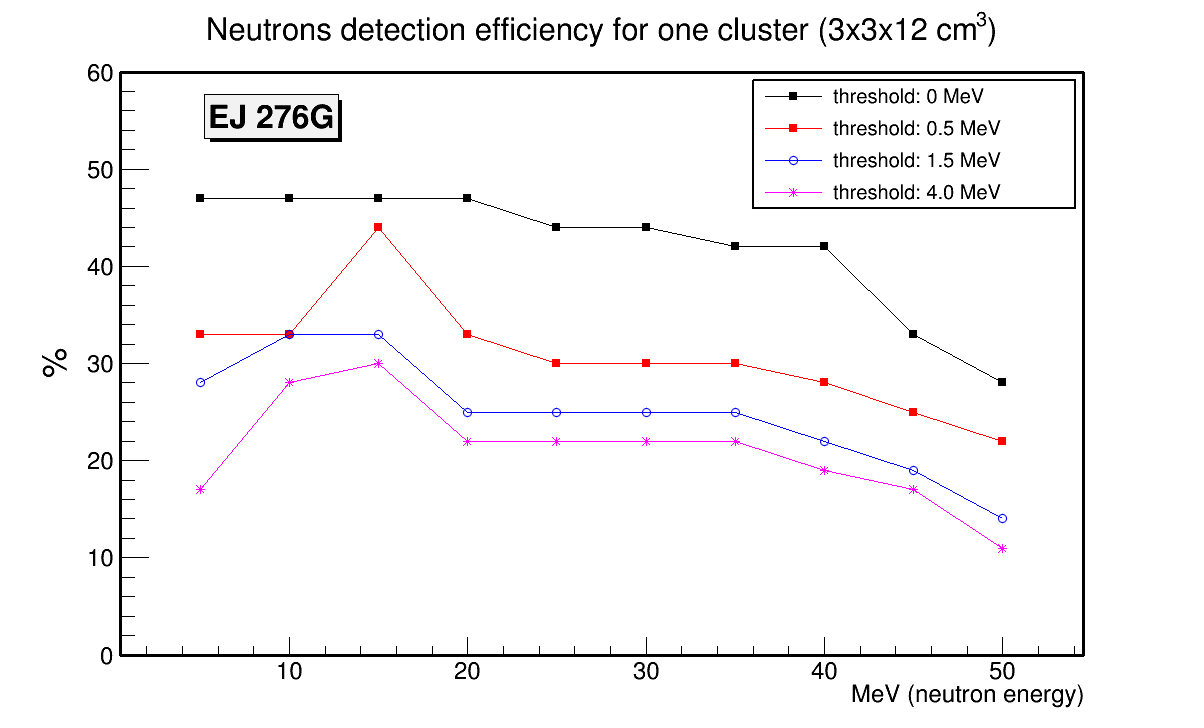 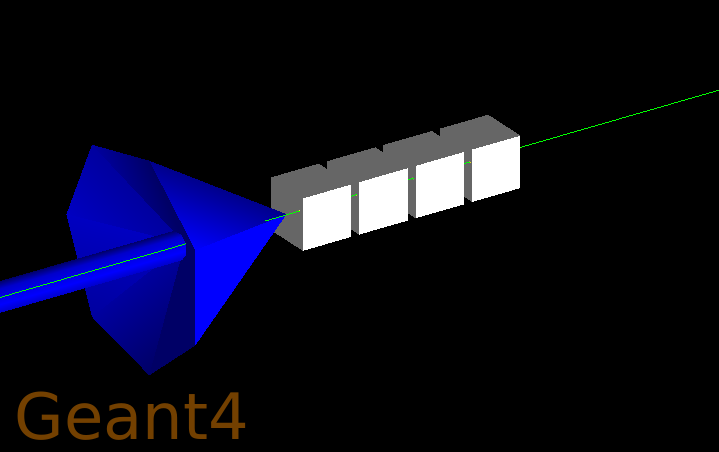 Mean value for a 36-cell array (9x9x12 cm3)  ≅ 33%
Scheme of Simulation Geometry: 36 (3 x 3 x 4) cell array
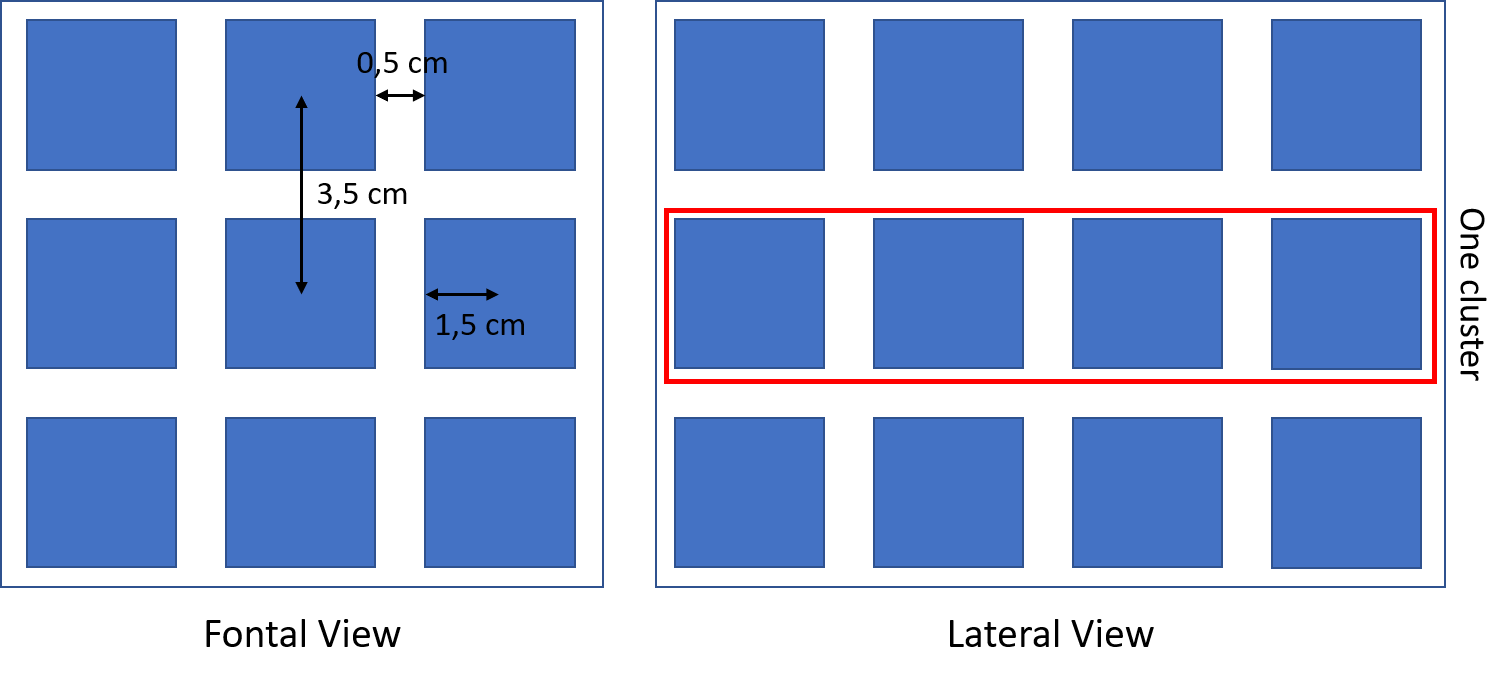 Preparation of the CROSSTEST exp at LNL (23-30 Nov 2023)
3x3 Matrix
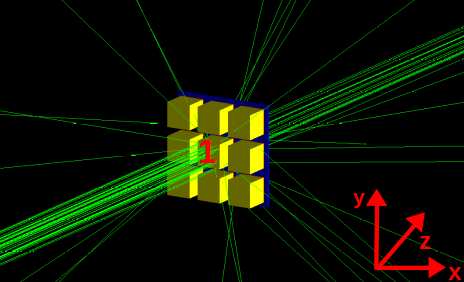 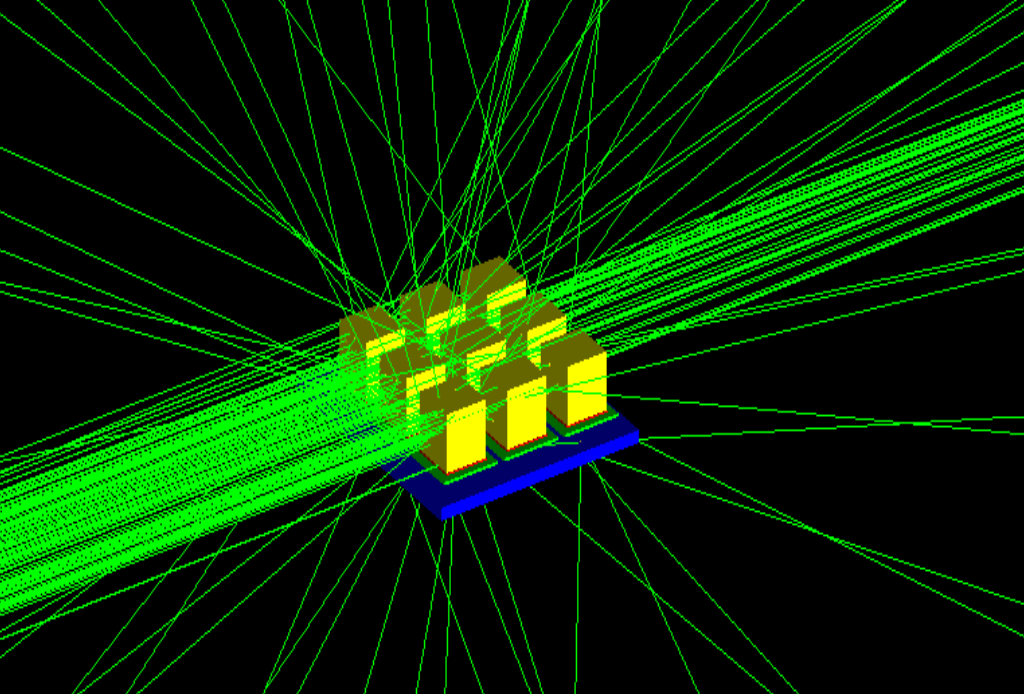 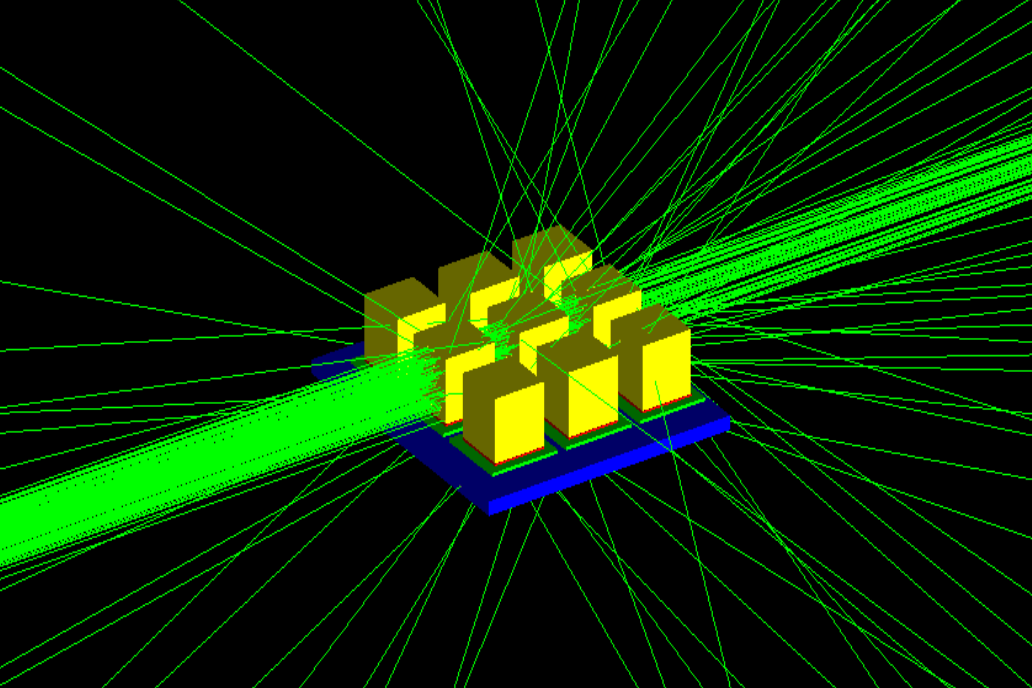 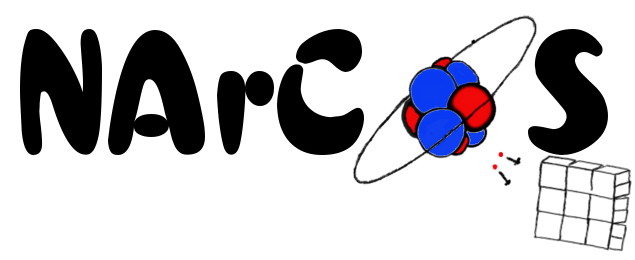 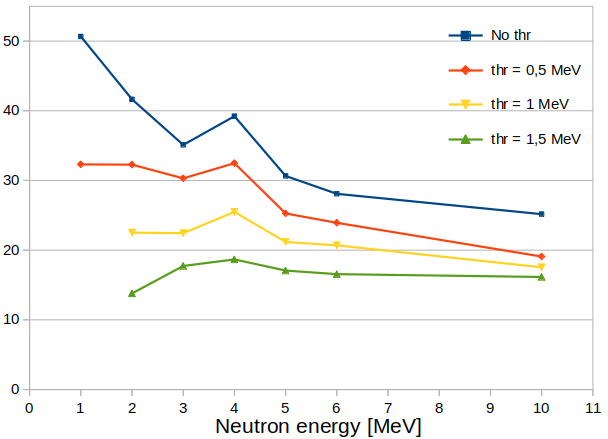 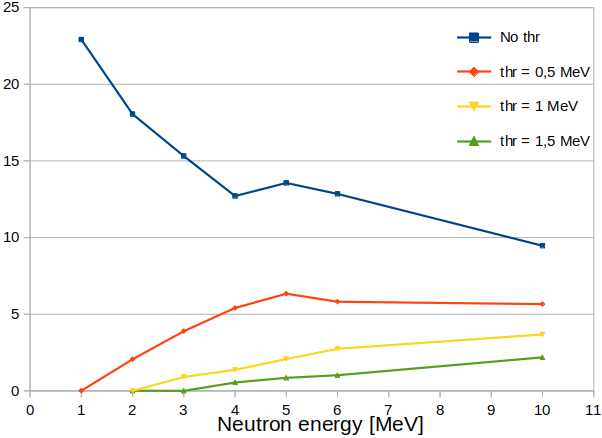 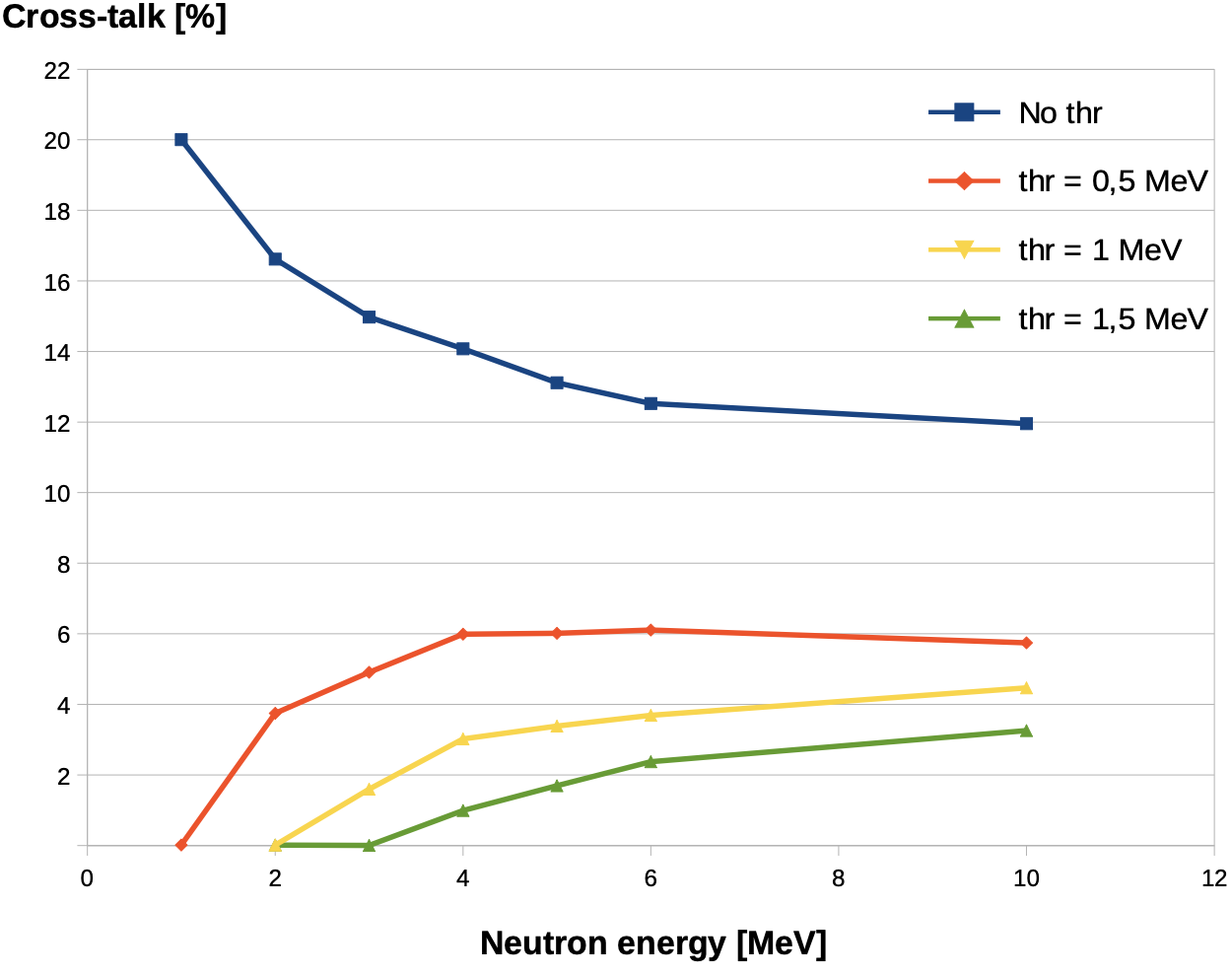 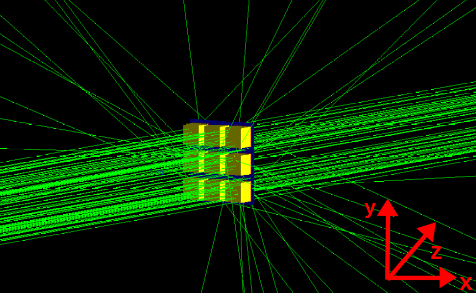 3 clusters
3 clusters
3x3 Matrix
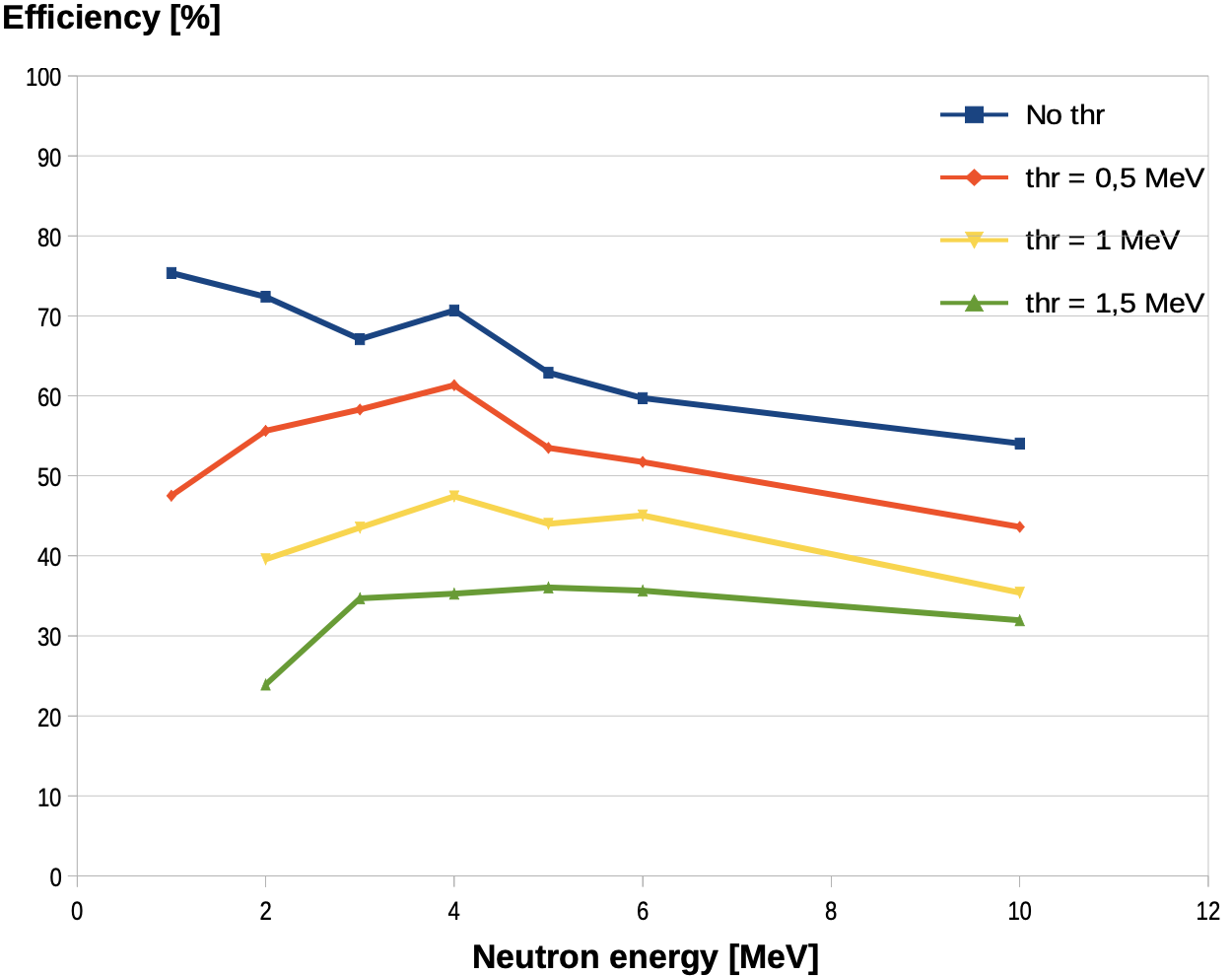 E. V. Pagano.   LNS-INFN
WPCF 2023   –   Catania (Italy) - 7 november  2023
10
Neutron beam from the reaction: p + 7Li —> n + 7Be  @5.5 MeV (proton energy of the CN accelerator)
%
%
%
%
Two configurations  will be tested in order to study the crosstalk problem
The central cel at 5° in the Lab Frame
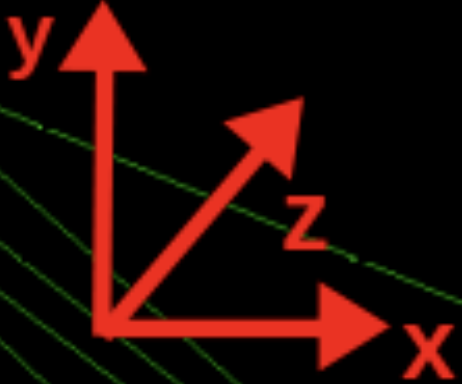 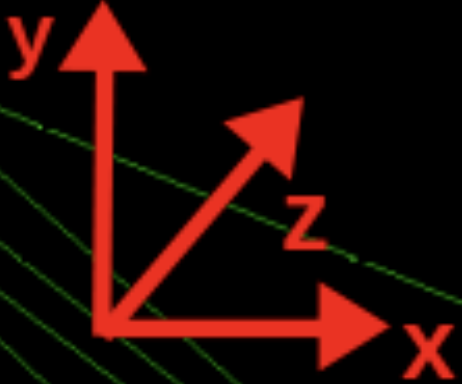 Simulation studies
Efficiency calculation (GEANT4)
Crosstalk problem study (GEANT4)
See G. Santagati talk for details
Preparation of the CROSSTEST exp at LNL (23-30 Nov 2023)
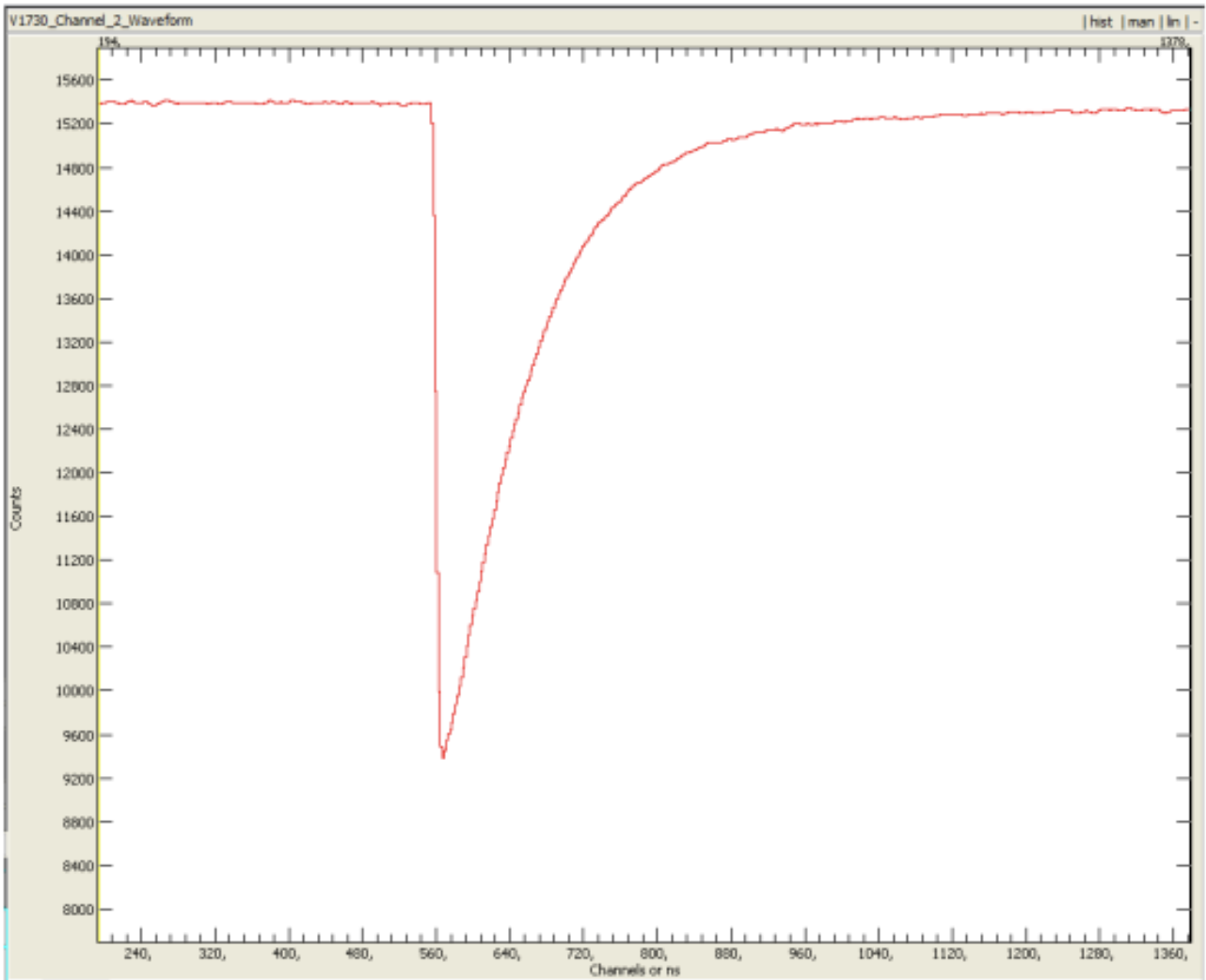 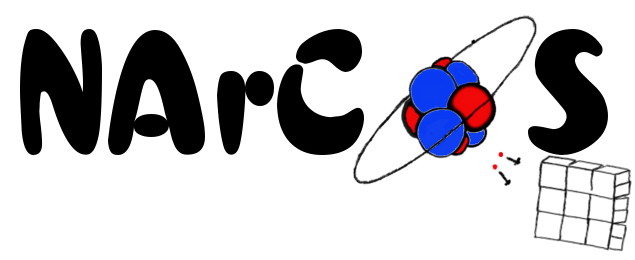 E. V. Pagano.   LNS-INFN
WPCF 2023   –   Catania (Italy) - 7 november  2023
400 ns
11
Fast respons  < 4 ns
Prototype Electronics
500 MHz sampling
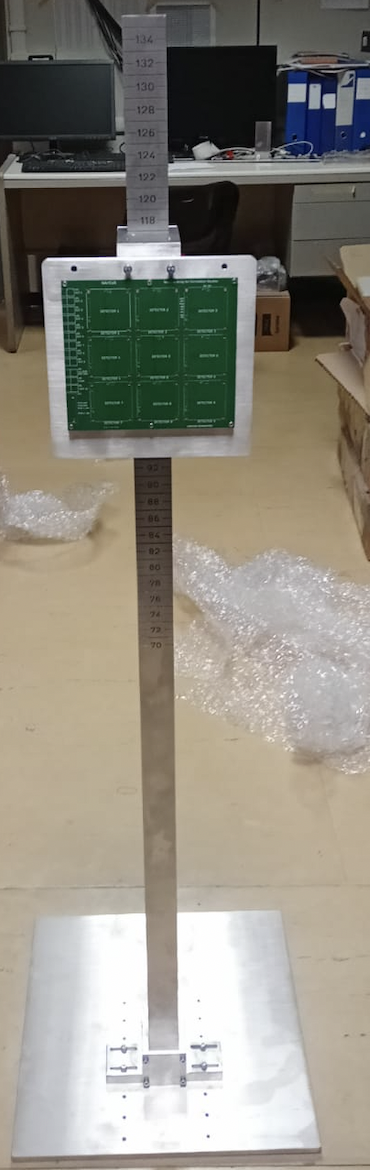 Prototypal readout electronic and mechanic for the CROSSTEST exp at LNL (23-30 Nov 2023)
in coll. with INFN-MI (C. Boiano)
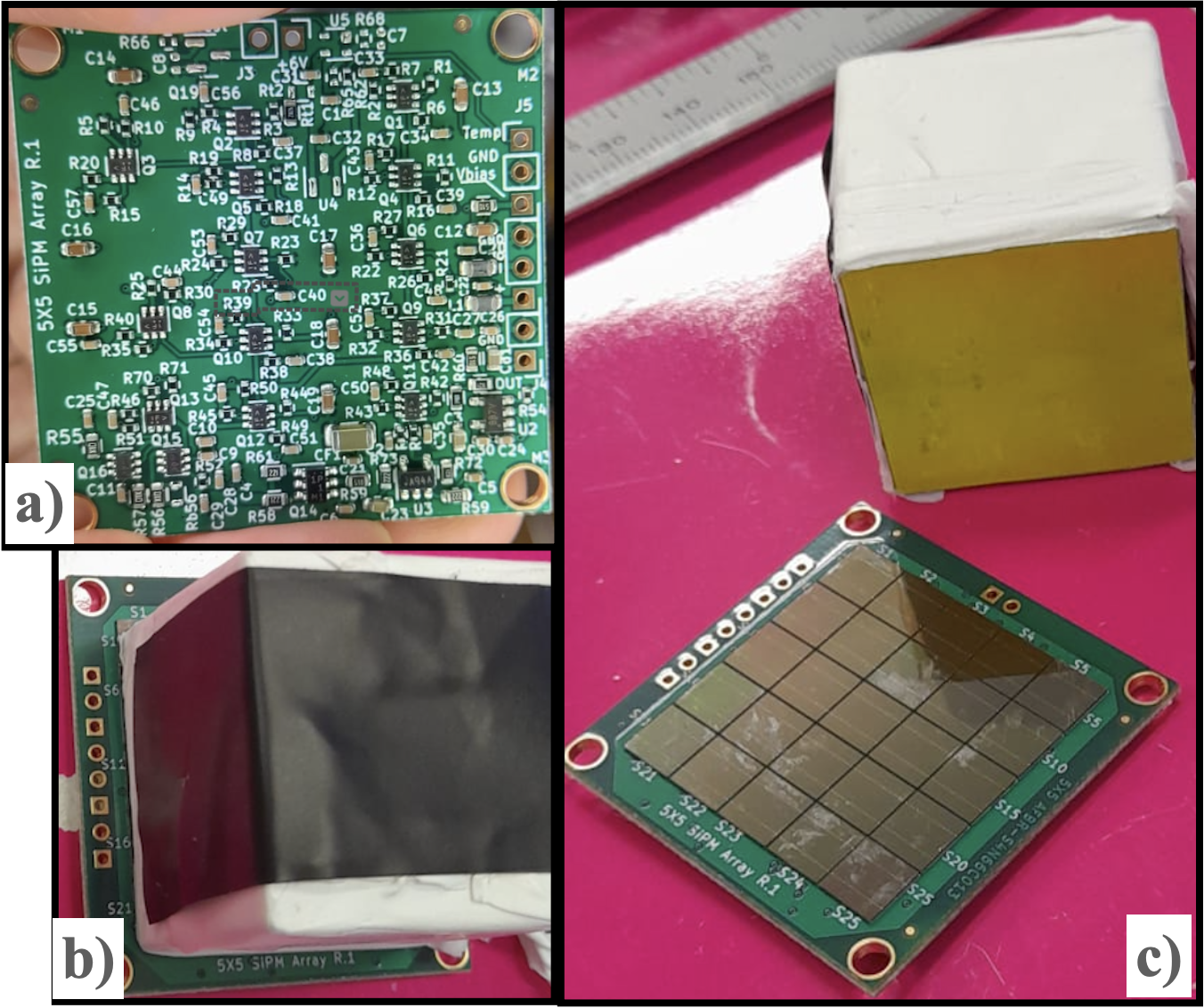 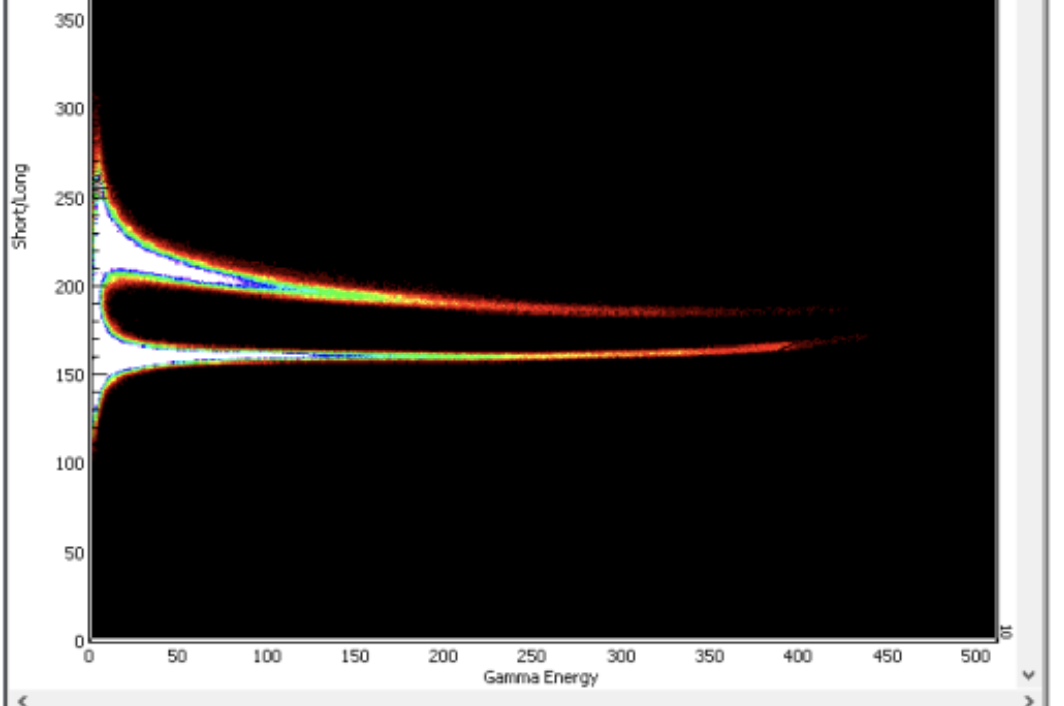 AmBe source: PSD  test
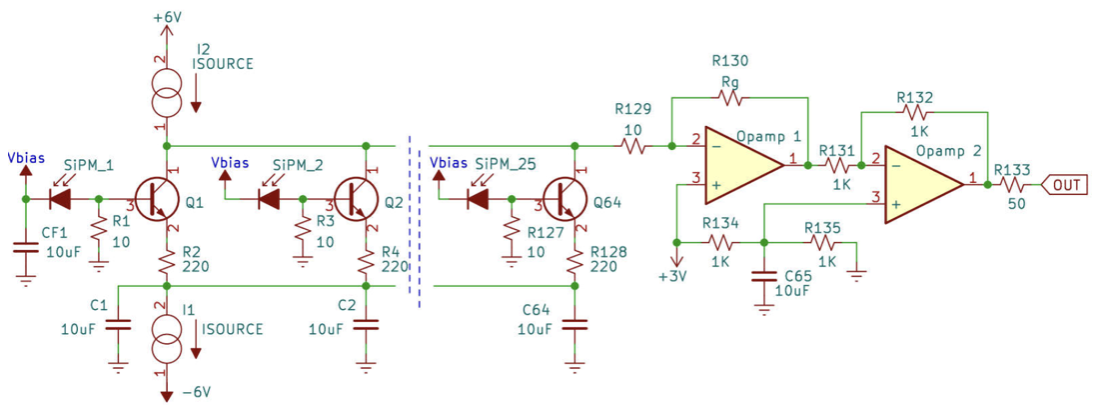 Pulser signal  test
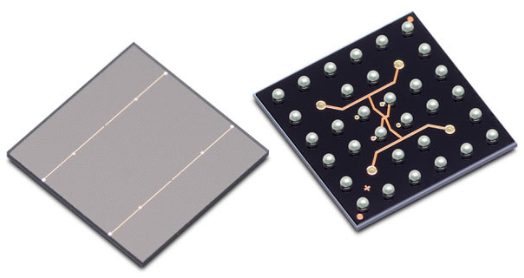 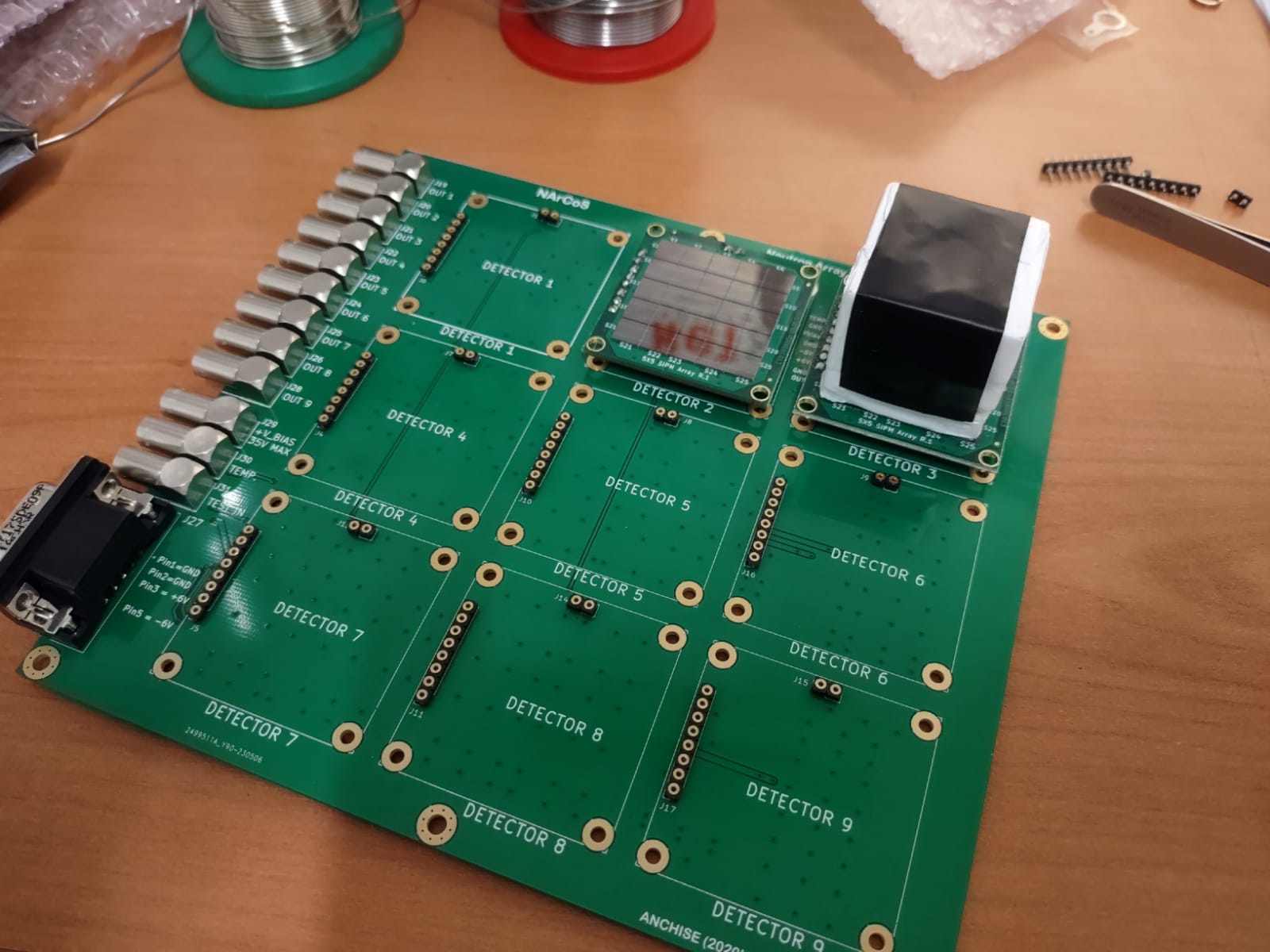 Electronic Board for housing the 9 elementary cells with its electronic readout boards, with the out of the signals, test ingress, temperature monitoring and bias ingress
Each elementary cell of EJ276G (3x3x3 cm3) is equipped with a matrix of 25 SiPM (6x6 mm2) of 30 𝜇m of thickness (≈ 40k microcells). The SiPM matrix is coupled with the plastic having theirs PAC and bias/temperature compensation circuit
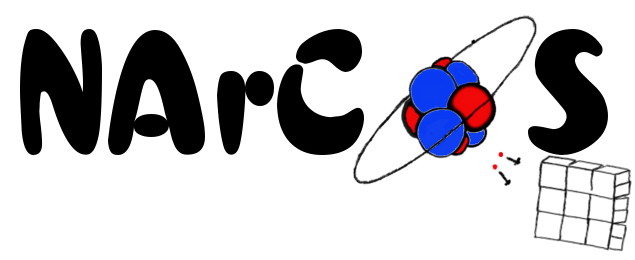 E. V. Pagano.   LNS-INFN
WPCF 2023   –   Catania (Italy) - 7 november  2023
Purposes of the project
12
Energy of interest: 5≤ E ≤100 AMeV (having particular attention to the Fermi regime)
Nuclear fundamental physics
Intensity interferometry (HBT effect)
       n-n,  n-p, n-LCP, n-IMF, n-TLF, n-PLF
Studies related to the nuclear symmetry energy (EOS) and its dependence to the nuclear density
Neutron stars (nuclear astrophysics)
Reaction mechanism 
Reaction times
Clustering
Validation of nuclear dynamics model (BUU,QMD)
Measurements of the neutron signal in the n-rich  RIBs (SPES, SPIRAL2, FRIB, FAIR)
Some applications
Radioprotection 
Measurement of neutron flux (single measurement, cross section)
Validation of MC based code (GEANT4, MCNPX)
Homeland security
N. Colonna et al., PRL 75, 23 (1995) 4190-4193
1.5
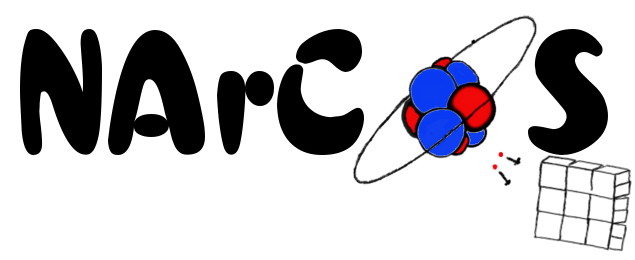 R. Ghetti et al., PRL 87, 10 (2001)
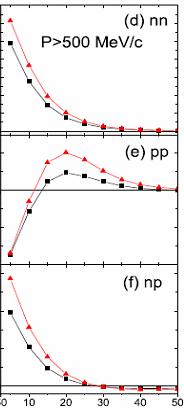 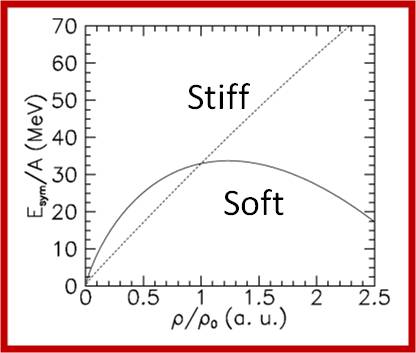 E. V. Pagano.   LNS-INFN
WPCF 2023   –   Catania (Italy) - 7 november  2023
13
neutron-neutron
Purposes of the project: a few example for the fundamental nuclear physic
1.0
7
0.5
Intensity interferometry (HBT effect)
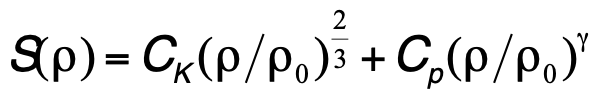 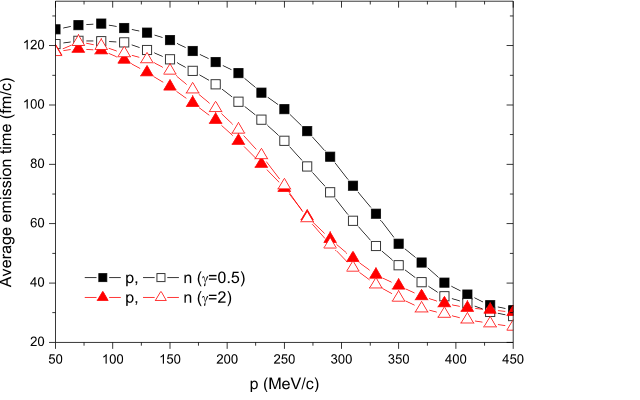 5
0.0
3
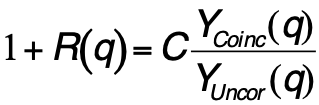 Correlation functions
1
52Ca+48Ca E/A=80MeV 
Central collision
1+R(q)
Space-time characterization of the emitting source
proton-proton
4
3
proton-neutron
2
1
Lie-Wen Chen et al., PRL (2003); PRC(2005)
q (MeV/c)
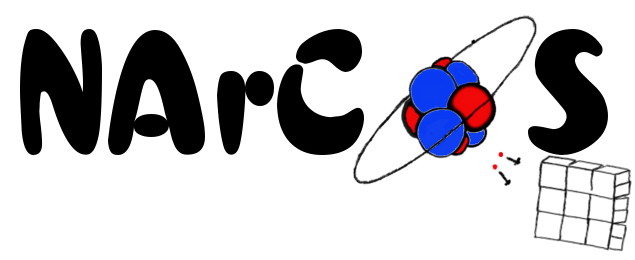 E. V. Pagano.   LNS-INFN
WPCF 2023   –   Catania (Italy) - 7 november  2023
14
Purposes of the project: a few example applications
Anti-cancer therapy:
Risk of secondary radio-induced cancers
In proton therapy, in particular in the pediatric one (but not only), the “damage” caused from the neutron to the healthy cells is one of the principal causes of the so called “ secondary radio-induced tumors” in particular if there are used degraders or collimators (passive technique)[1].
[1] Hall, E. J (2006) Intensity-modulated radiation therapy, protons, and the risk of second cancers. 
Int J Radiat Oncol Biol Phys 65: 1-7.
Validation of Monte Carlo codes
Measurement of cross sections (d2σ/dθdE) have a huge interest for the validations of Monte Carlo code like GEANT4 in particular for neutrons in the Fermi energy regime
Neutron Camera
Possible device for homeland security and health safety to be installed in airports, ports, etc...
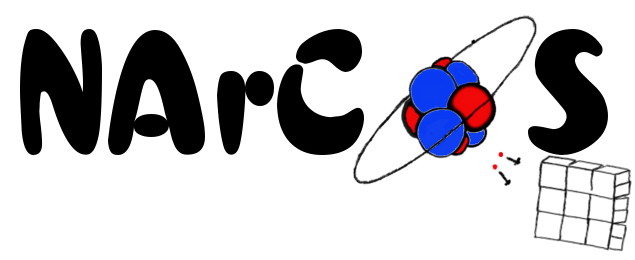 E. V. Pagano.   LNS-INFN
WPCF 2023   –   Catania (Italy) - 7 november  2023
Conclusions and perspectives
15
The results obtained with the EJ276 scintillator coupled to a SiPM are encouraging. It seems possible to build a versatile and modular detector  for neutrons and light charged particles with high angular and energy resolution, readout by using silicon photomultiplier and signal digitalization. The studies of the neutron detection efficiency and of the crosstalk problem and their influence on the experimental results are going on using the GEANT4 software, moreover these studies will be extended by means of a real experiment, the CROSSTEST at the LNL, within the end of the 2023.
The prototypal electronics readout is ready to be tested with sources and also in the CROSSTEST experiment

New studies on the timing properties of the EJ-276 green version and on its PSD capability coupled with the new electronic have to be done in the next future.
The study of the mechanical configuration of the NArCoS prototype is ongoing. 
An extension of the study for the efficiency and for the crosstalk problem for the prototype in its final configuration has to be done by means of GEANT4 and also with  new experiments to be performed in Catania at LNS and in Legnaro at LNL
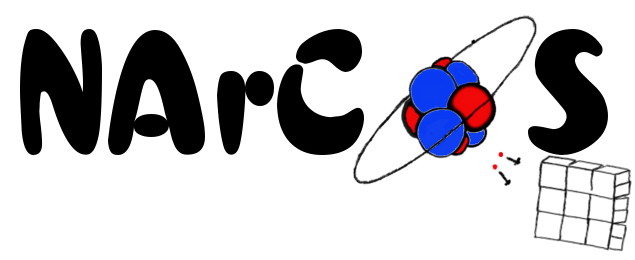 E. V. Pagano.   LNS-INFN
WPCF 2023   –   Catania (Italy) - 7 november  2023
16
For more info see :
1) Pagano E.V. et al., N.S., Nucl. Instrum. Methods A, 889 (2018) 83-88
2) Pagano E.V. et al., N.S., Nucl. Instrum. Methods A, 905 (2018) 47-52
3) Pagano E.V. et al., IL NUOVO CIMENTO 41 C (2018) 181
4) Pagano E.V. et al., JPS Conf. Proc. 32, 010096 (2020)
5) Pagano E.V. et al., IL NUOVO CIMENTO 43 C (2020) 12
6) Pagano E.V. et al., J. Phys.: Conf. Ser. 1643 (2020) 012037
7) Pagano E.V. et al., IL NUOVO CIMENTO 45 C (2022) 64
8) Pagano E.V. et al., Front. Phys. 10:1051058
9) Pagano E.V. et al., LNS Report (2022)
10) Pagano E.V., G. Politi, A. Simancas et al., NIM A submitted (PSD comparisons between EJ276G+SiPM and EJ276+SiPM)
11) Pagano E.V., G. Santagati et al., NIM in prep. (simulations on efficiency and crosstalk )
Thanks for the attention